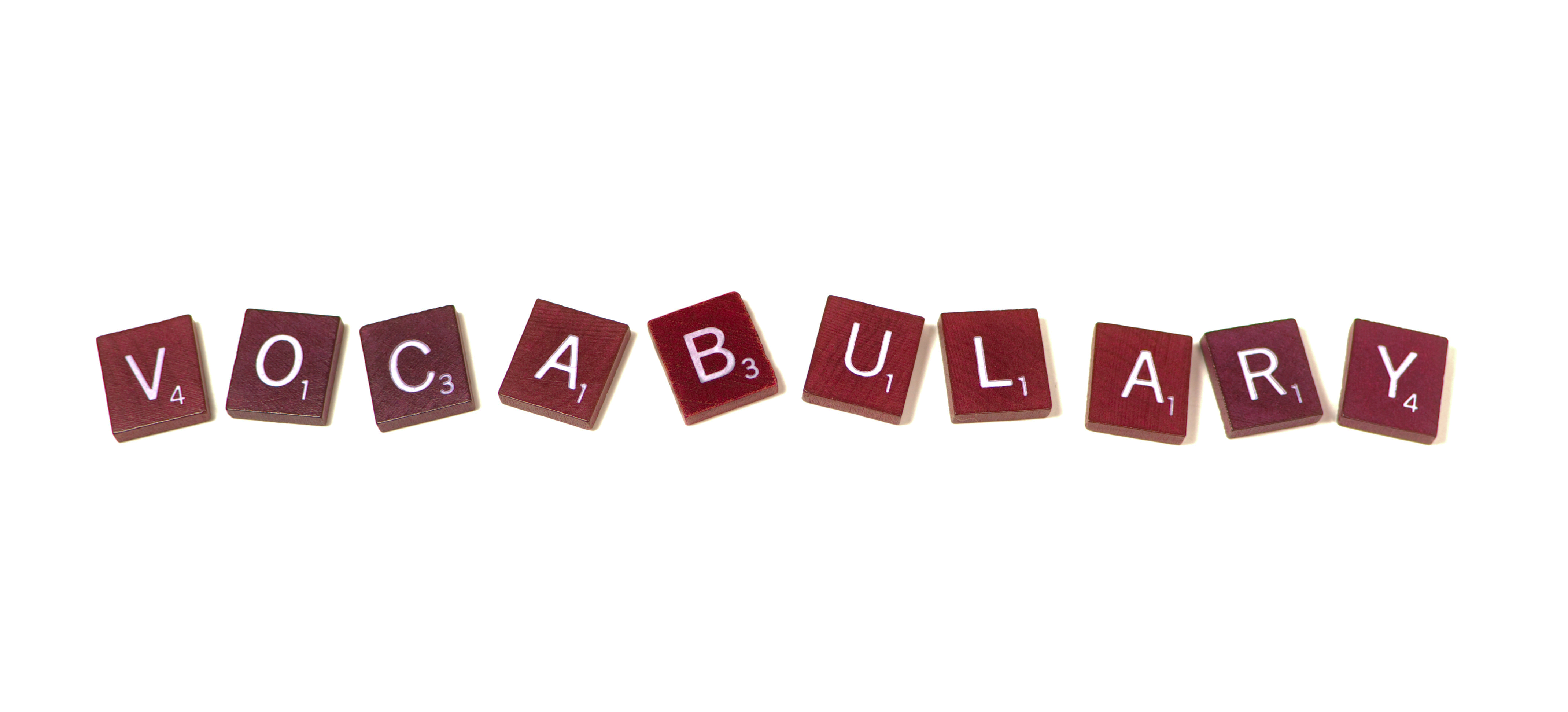 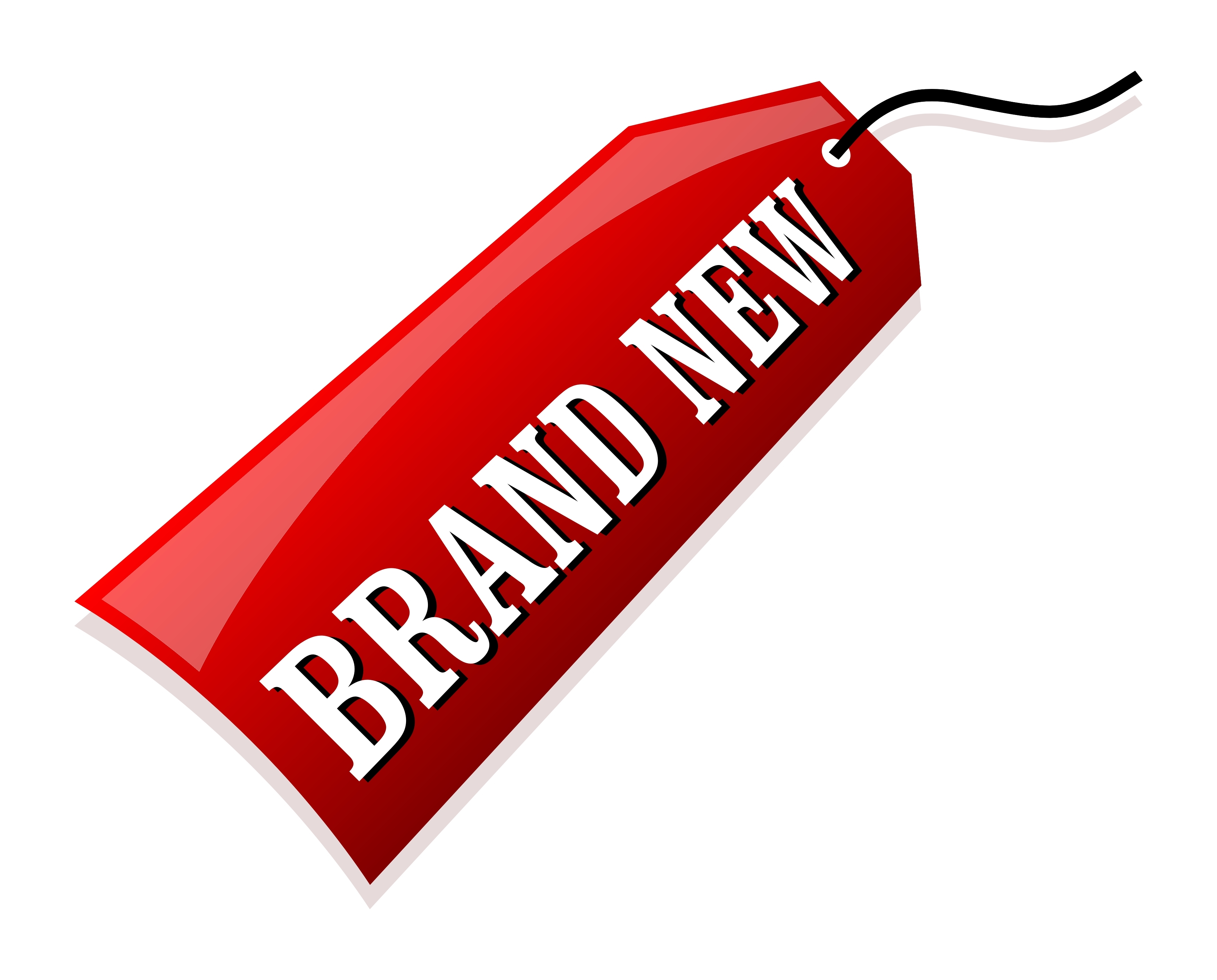 [Speaker Notes: OK everyone get ready to learn a new vocabulary term.]
Probability
24
34
14
44
[Speaker Notes: In this video we discuss probability]
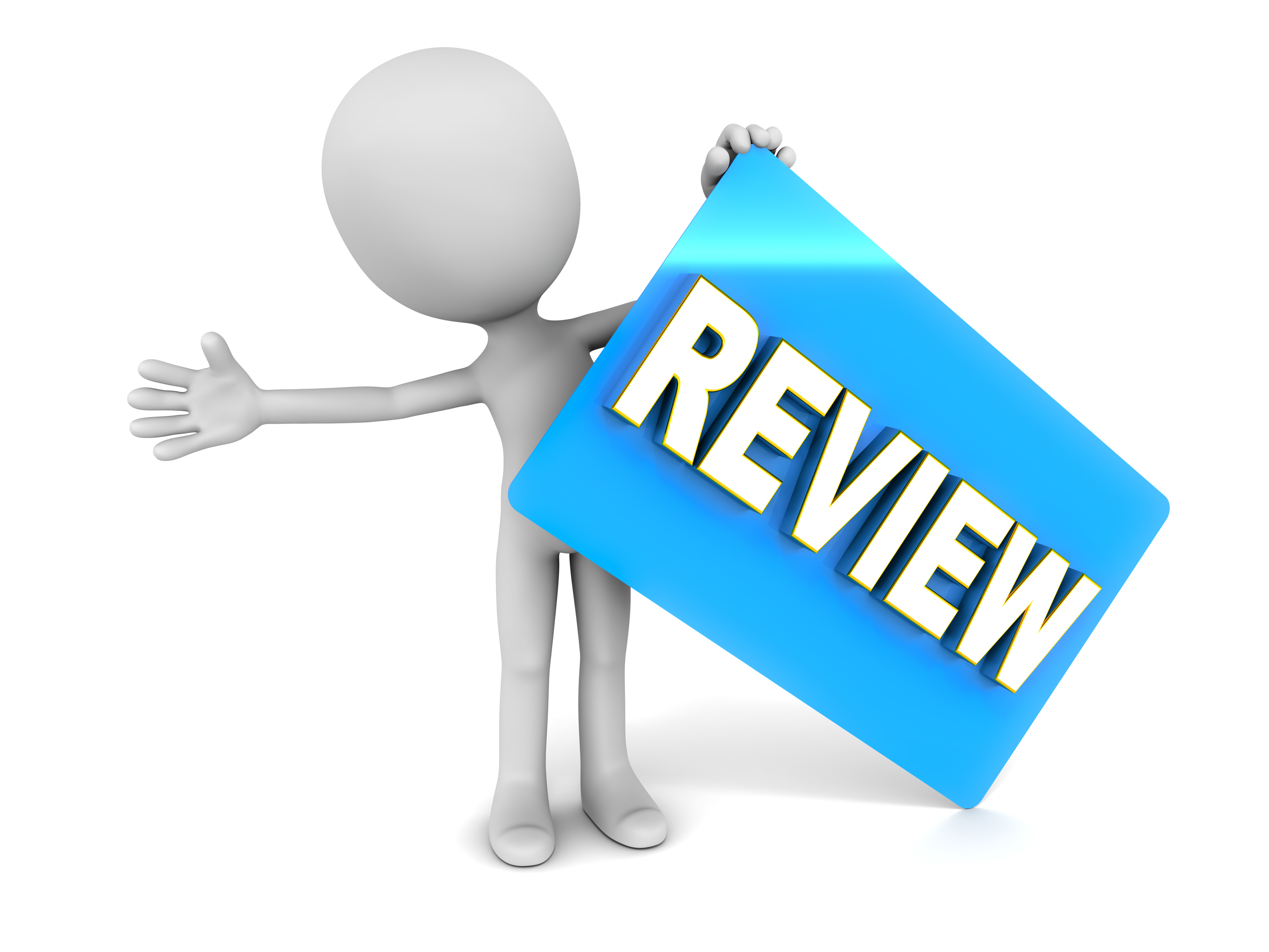 [Speaker Notes: Before we define the term probability, let’s review some other words that you already learned, and make sure you are firm in your understanding.]
DNA: hereditary material in
almost all organisms
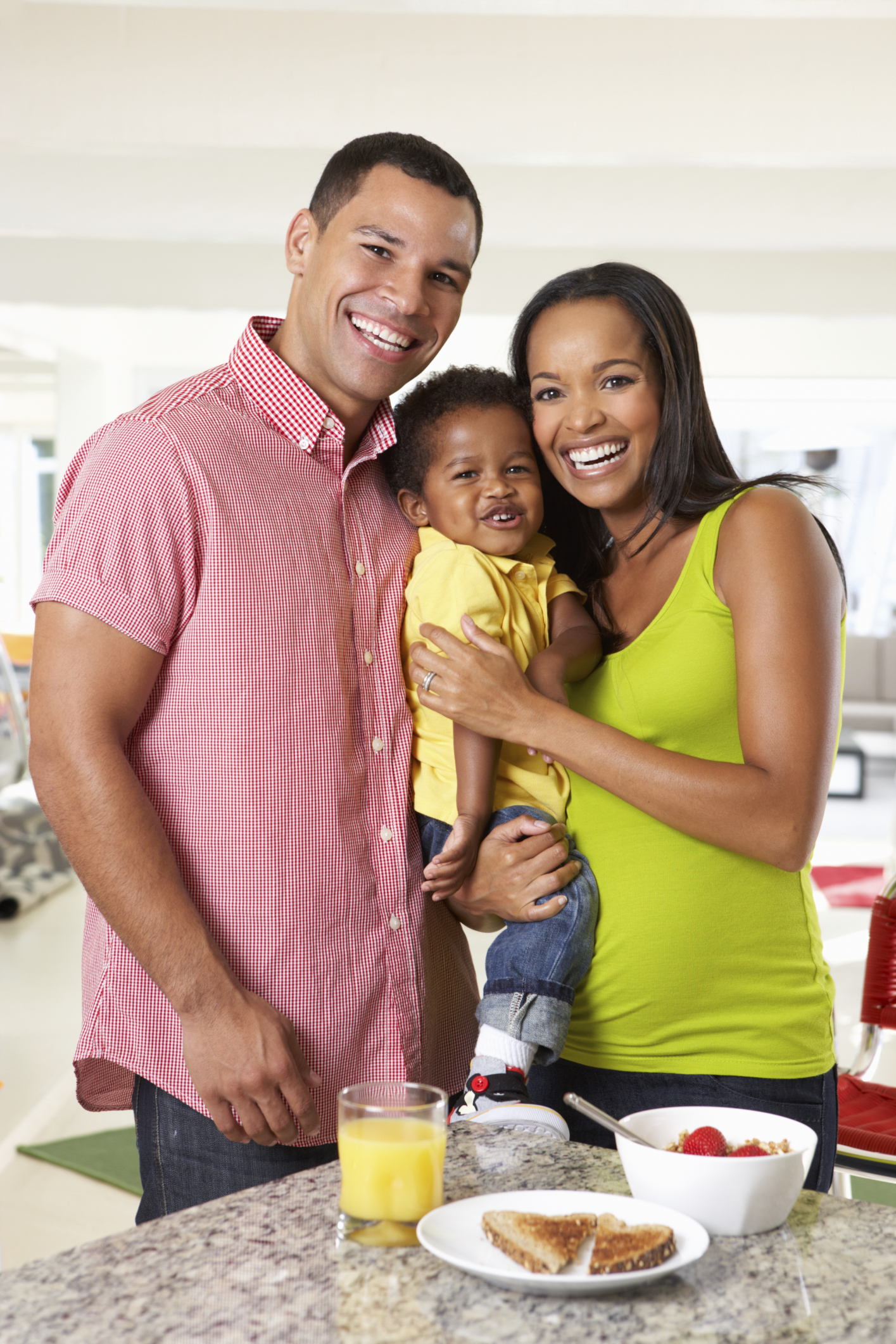 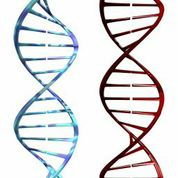 [Speaker Notes: First, remember that DNA is the hereditary material in almost all organisms]
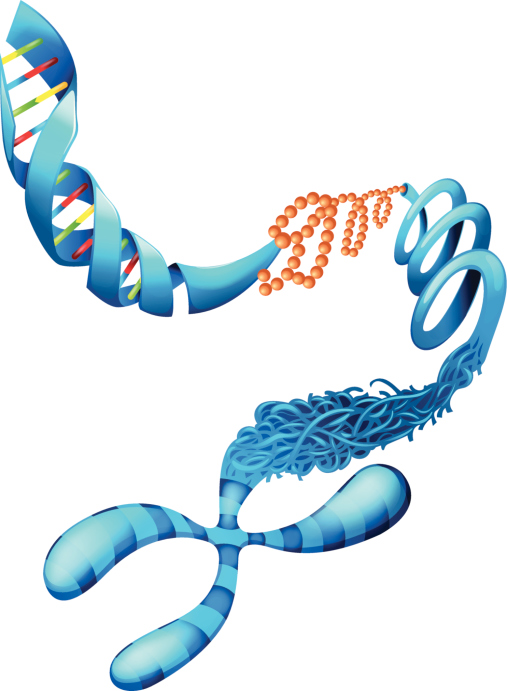 [Speaker Notes: Genes are sections of DNA which carry information that determines your traits]
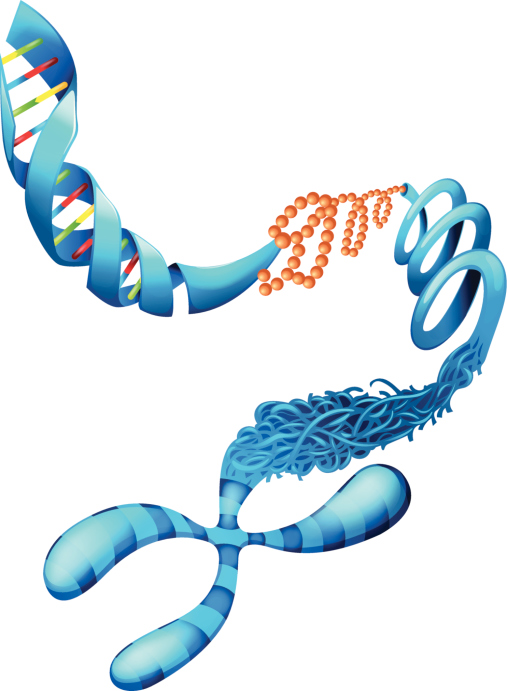 [Speaker Notes: Chromosomes are tightly wound strands of DNA, which contain those genes.]
Chromosomes

DNA

Genes
[Speaker Notes: To put it all together, chromosomes are made of DNA and DNA is made of genes.]
different forms of a gene
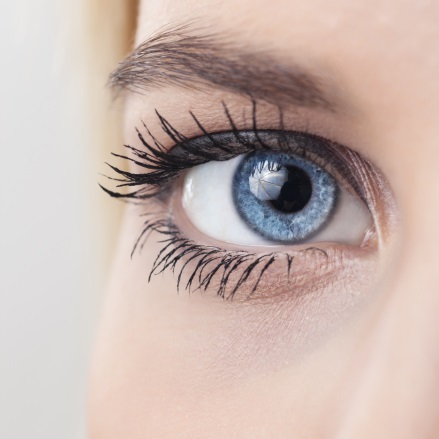 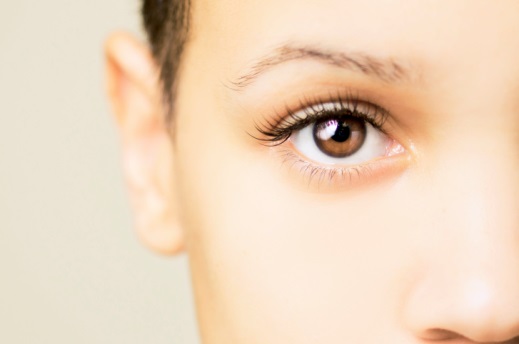 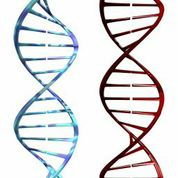 [Speaker Notes: Moreover, alleles are different variations of a gene.  For example, for the gene that determines eye color, one allele, or variation, is brown color and the other is blue color]
Alleles
Dominant
Recessive
[Speaker Notes: Alleles can either be dominant or recessive.]
Alleles
Dominant
Recessive
[Speaker Notes: Dominant alleles will show their trait even if only passed to the child by ONE parent.]
Alleles
Dominant
Recessive
[Speaker Notes: Recessive alleles show their traits ONLY when passed to the child by BOTH parents.]
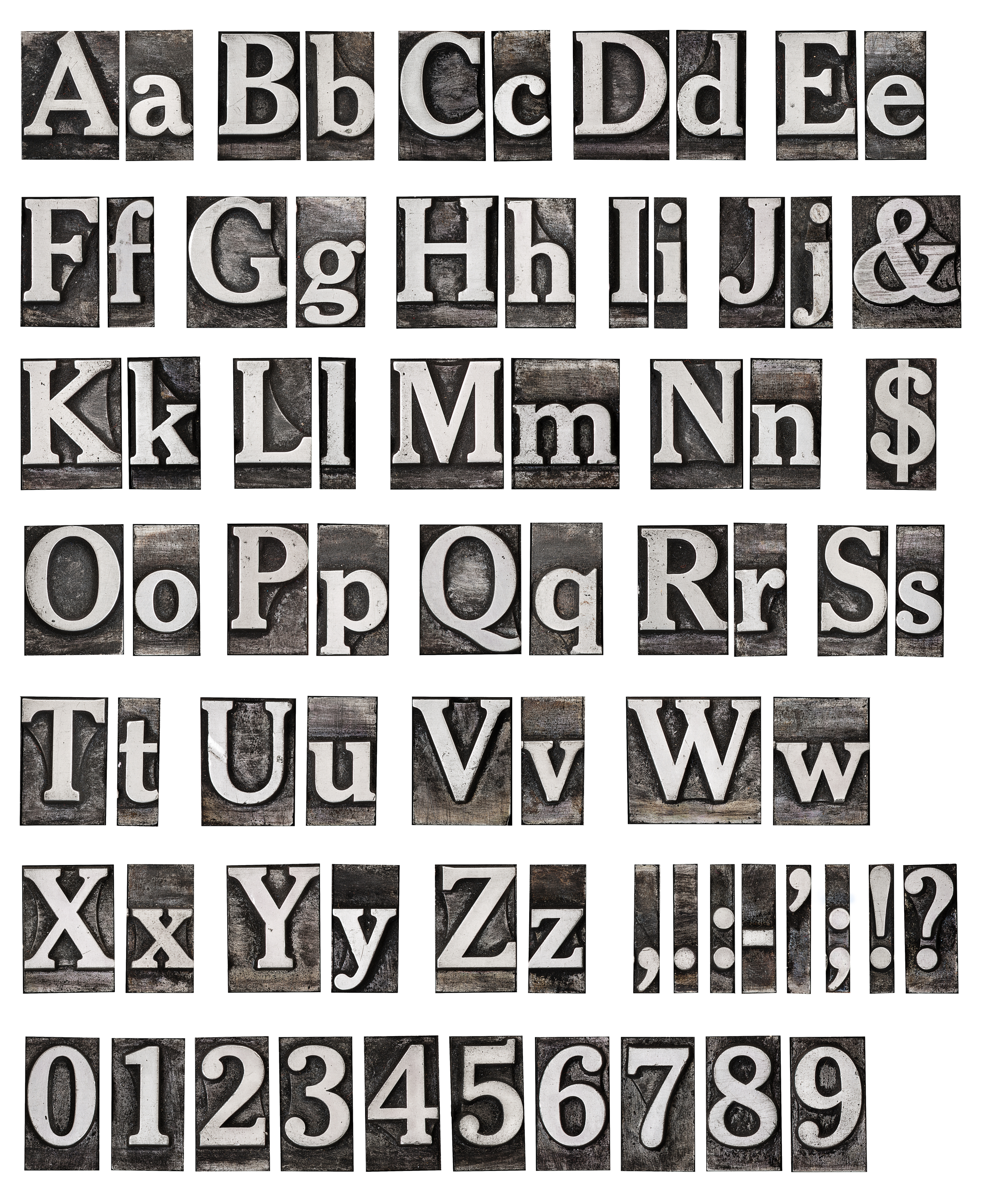 [Speaker Notes: To know what alleles an organism has, we need a way to symbolize the alleles. Scientists do this by using uppercase and lowercase letters. An uppercase letter is used for dominant alleles while the SAME letter only lowercase symbolizes the corresponding recessive allele.]
The specific alleles of a gene 
that an organism carries
Rr
rr
RR
[Speaker Notes: A genotype is the specific alleles of a gene that an organism carries]
Observable traits of an organism
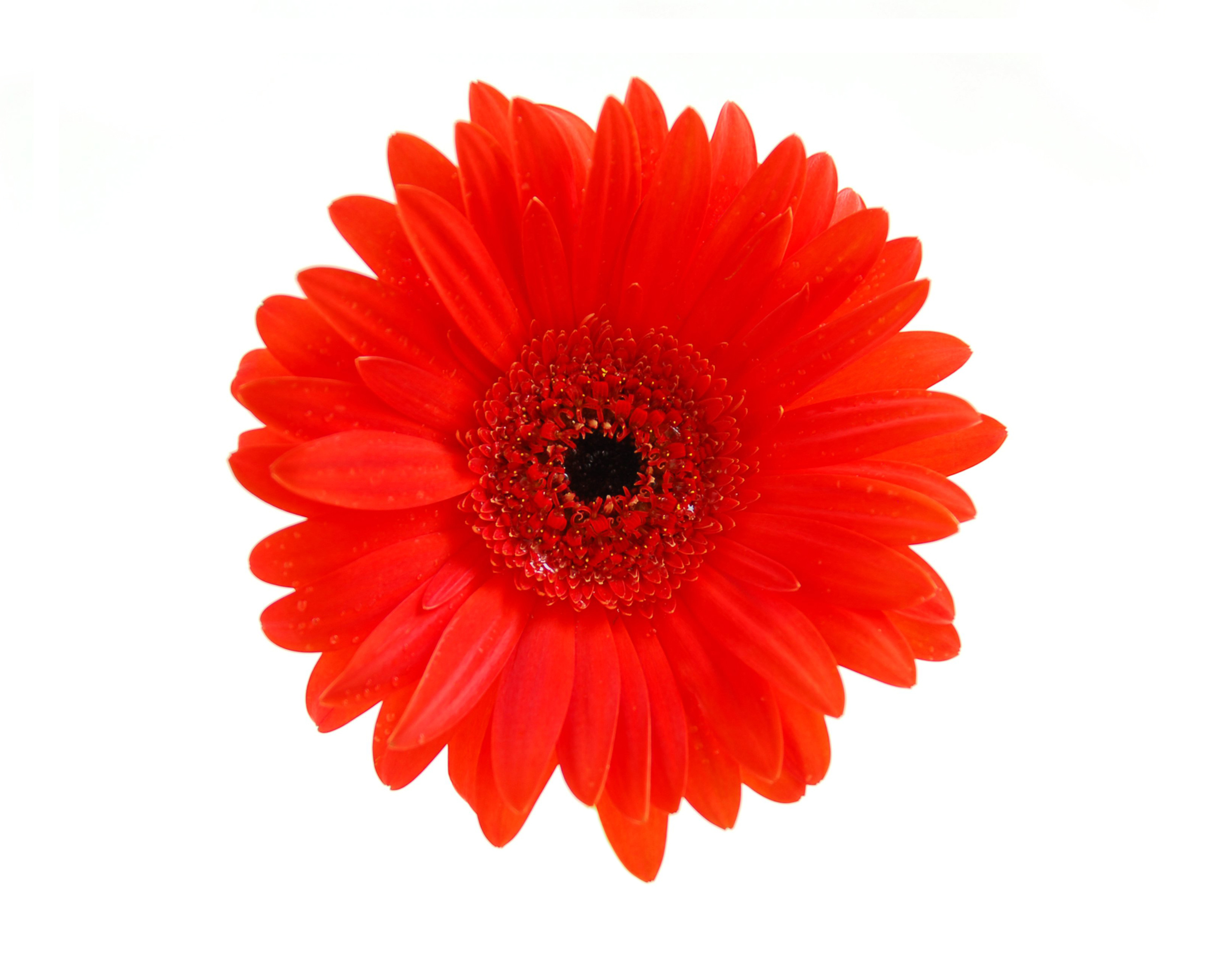 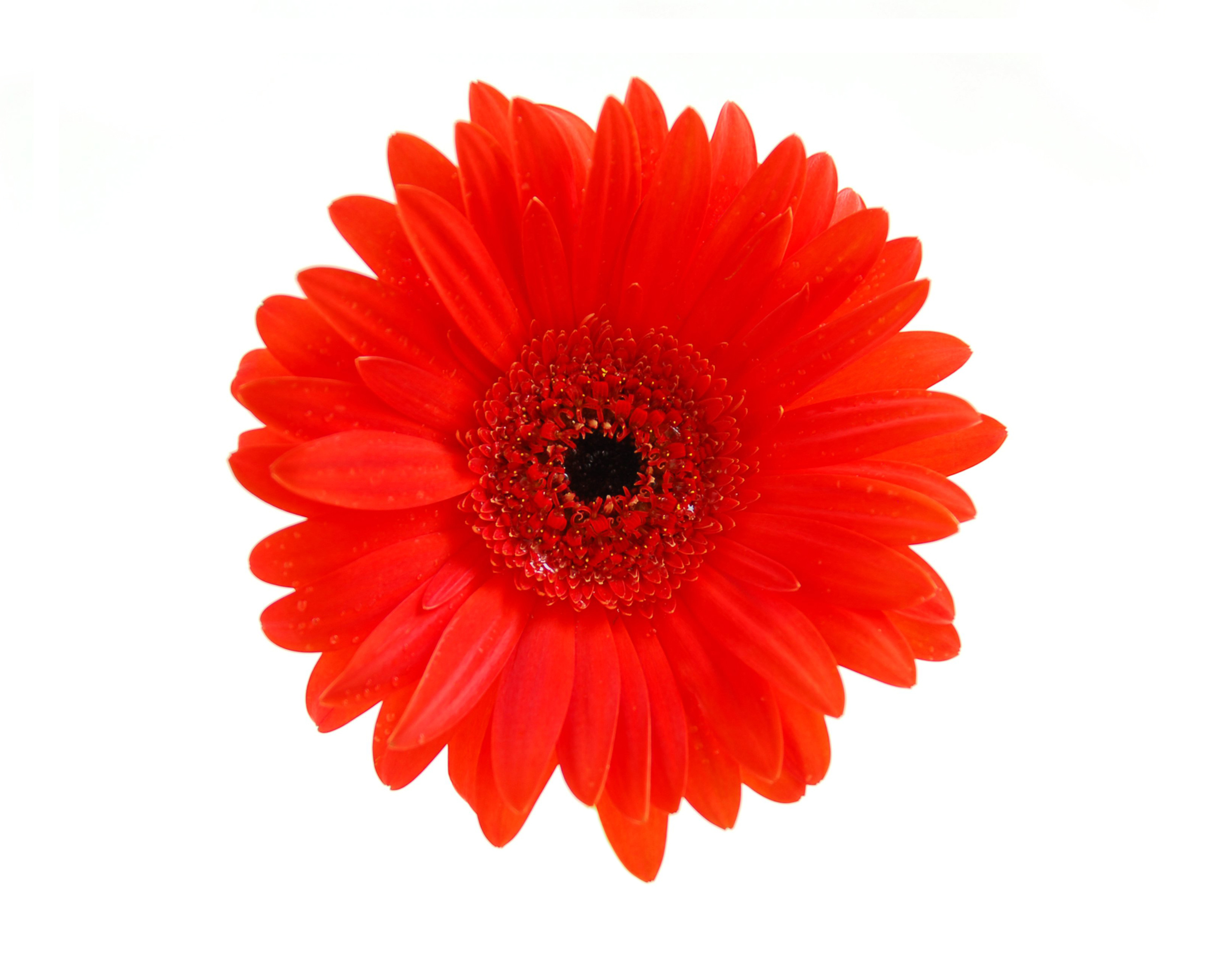 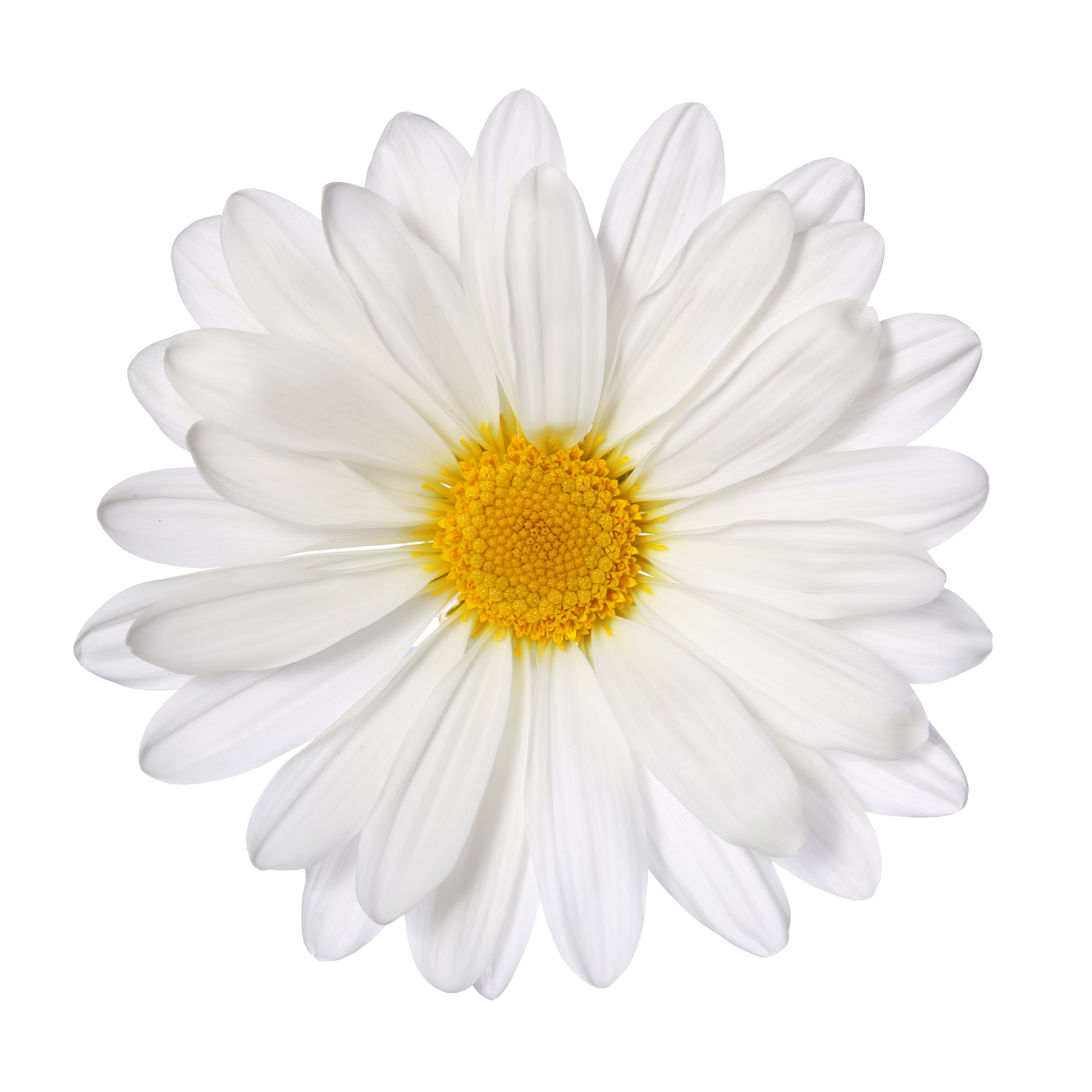 Phenotype            Red                                            Red                                        White
Genotype              RR                                               Rr                                             rr
[Speaker Notes: While a phenotype is the observable traits of an organism]
B           b
Punnett Square
diagram that shows the possible genotypes of an offspring given the genotypes of the two parents.
Bb
b

b
bb
Bb
bb
[Speaker Notes: Lastly, a Punnett Square is a diagram that shows the possible genotypes of an offspring given the genotypes of the two parents.]
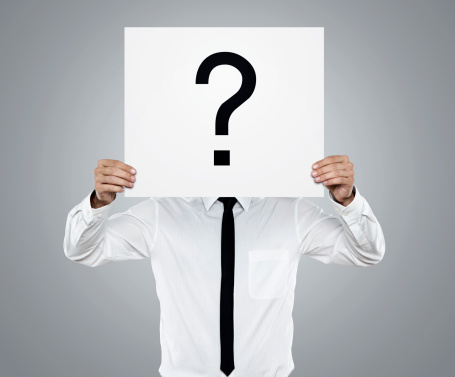 [Speaker Notes: Now let’s pause for a moment to review the information we have covered already.]
What is the difference between
genotype and phenotype?
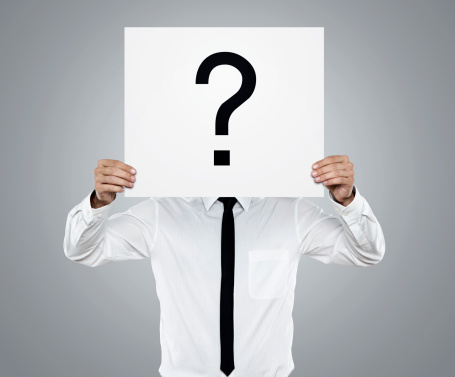 [Speaker Notes: Question about review information]
What is a Punnett Square?
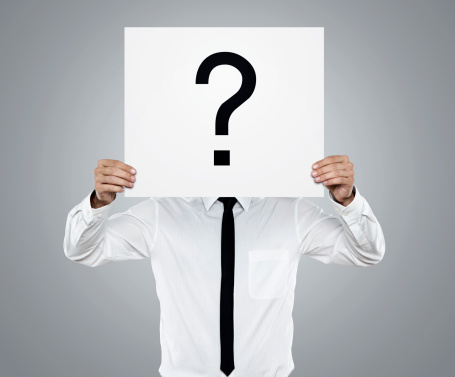 [Speaker Notes: Question about review information]
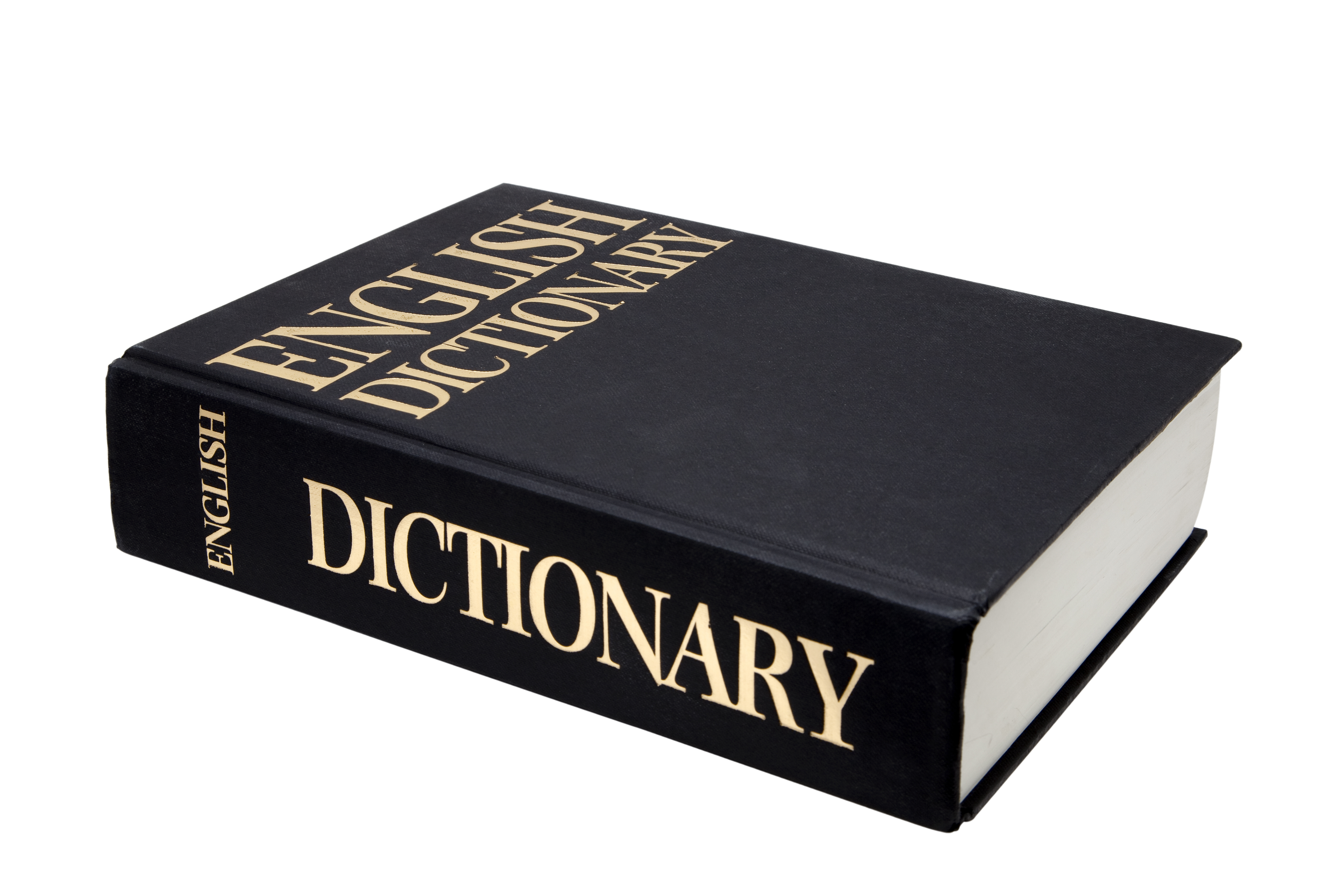 Probability
[Speaker Notes: Now, let’s define what probability means]
Probability: the likelihood that an offspring will have a certain phenotype
24
34
14
44
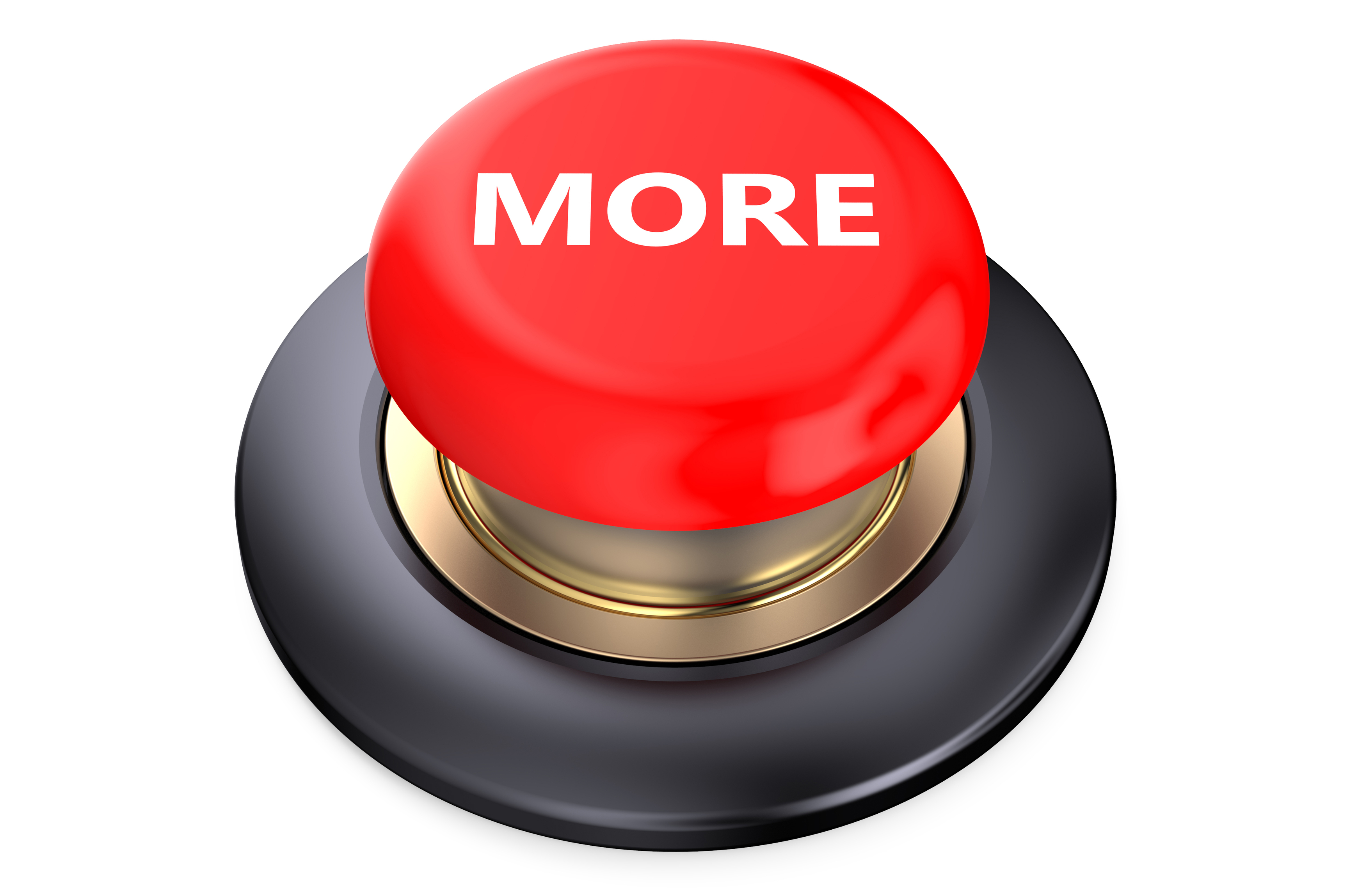 [Speaker Notes: That is the basic definition, but there is a bit more you need to know.]
[Speaker Notes: To calculate probability in genetics we will use a Punnett Square
Remember that a Punnett Square is divided into four equal squares]
1/4
1/4
1/4
1/4
[Speaker Notes: Each square represents ¼ of the whole big square]
1/4
1/4
1/4
1/4
[Speaker Notes: Two squares equals ¼ +1/4, which equals 2/4ths]
14
14
24
24
2   2    4   2
12
[Speaker Notes: 2/4ths simplifies to ½. If any of this is confusing, feel free to review fractions or ask your teacher for a refresher before continuing.]
1/4
1/4
1/4
1/4
[Speaker Notes: Three squares equals ¼ +1/4+1/4, which equals 3/4ths]
1/4
1/4
1/4
1/4
[Speaker Notes: And four squares of course equals 4/4ths, or just 1]
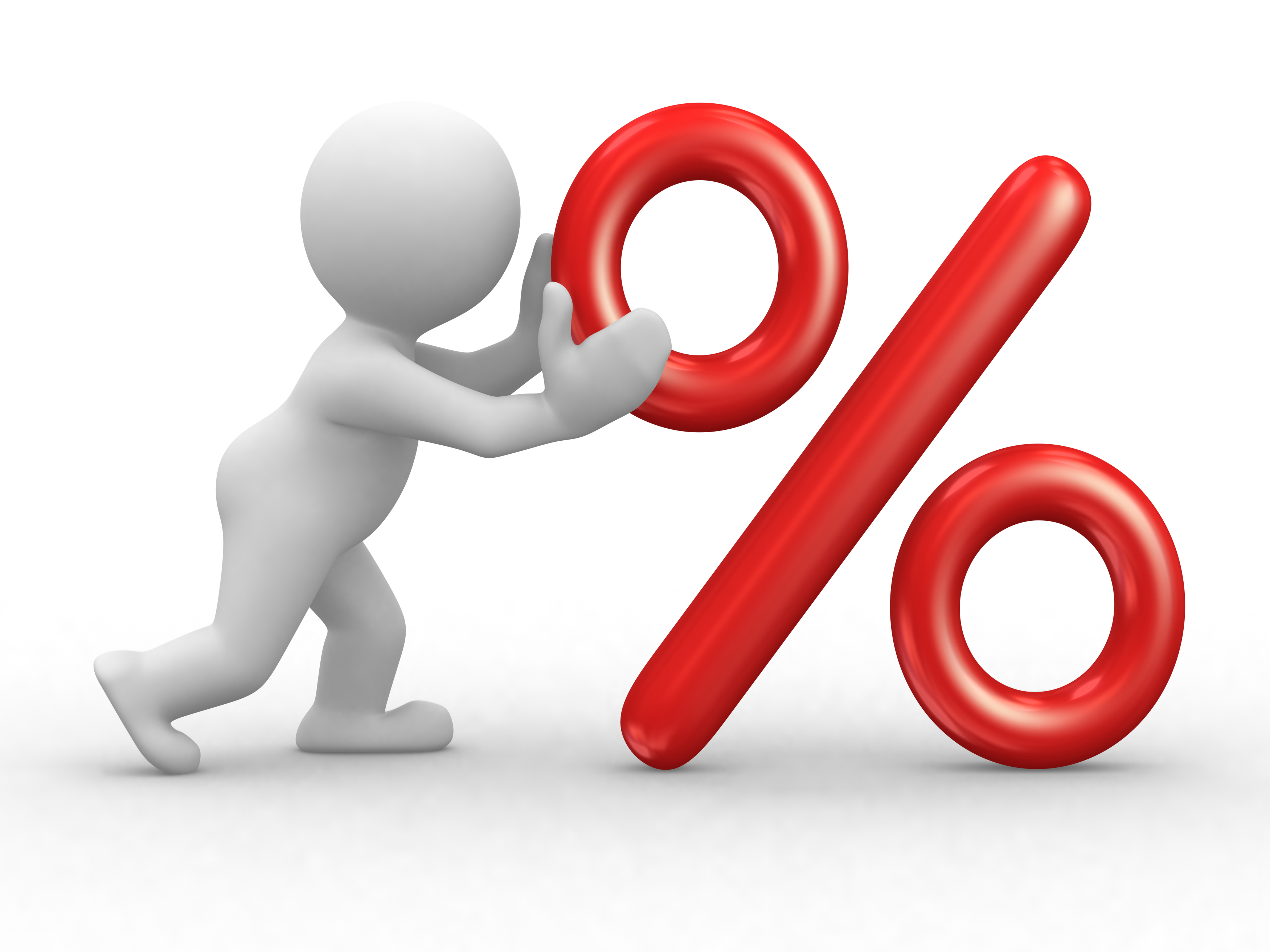 [Speaker Notes: Before we go into an example, let’s review how fractions relate to percents]
14
25%
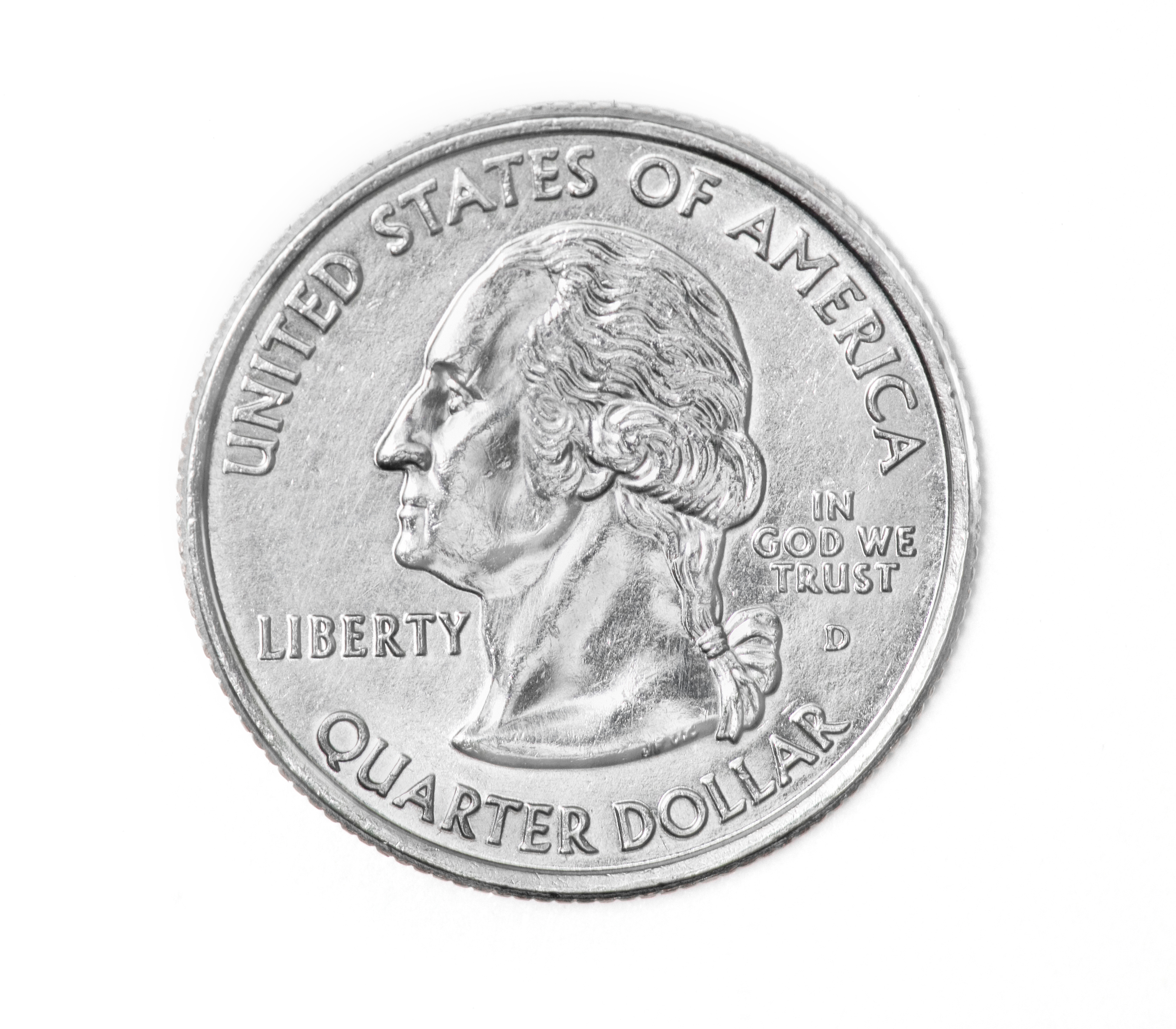 25¢
[Speaker Notes: Remember that 1/4th is equal to 25%. You can remember this because you need 4 quarters, or 4 25 cents, to make one whole dollar.]
34
24
44
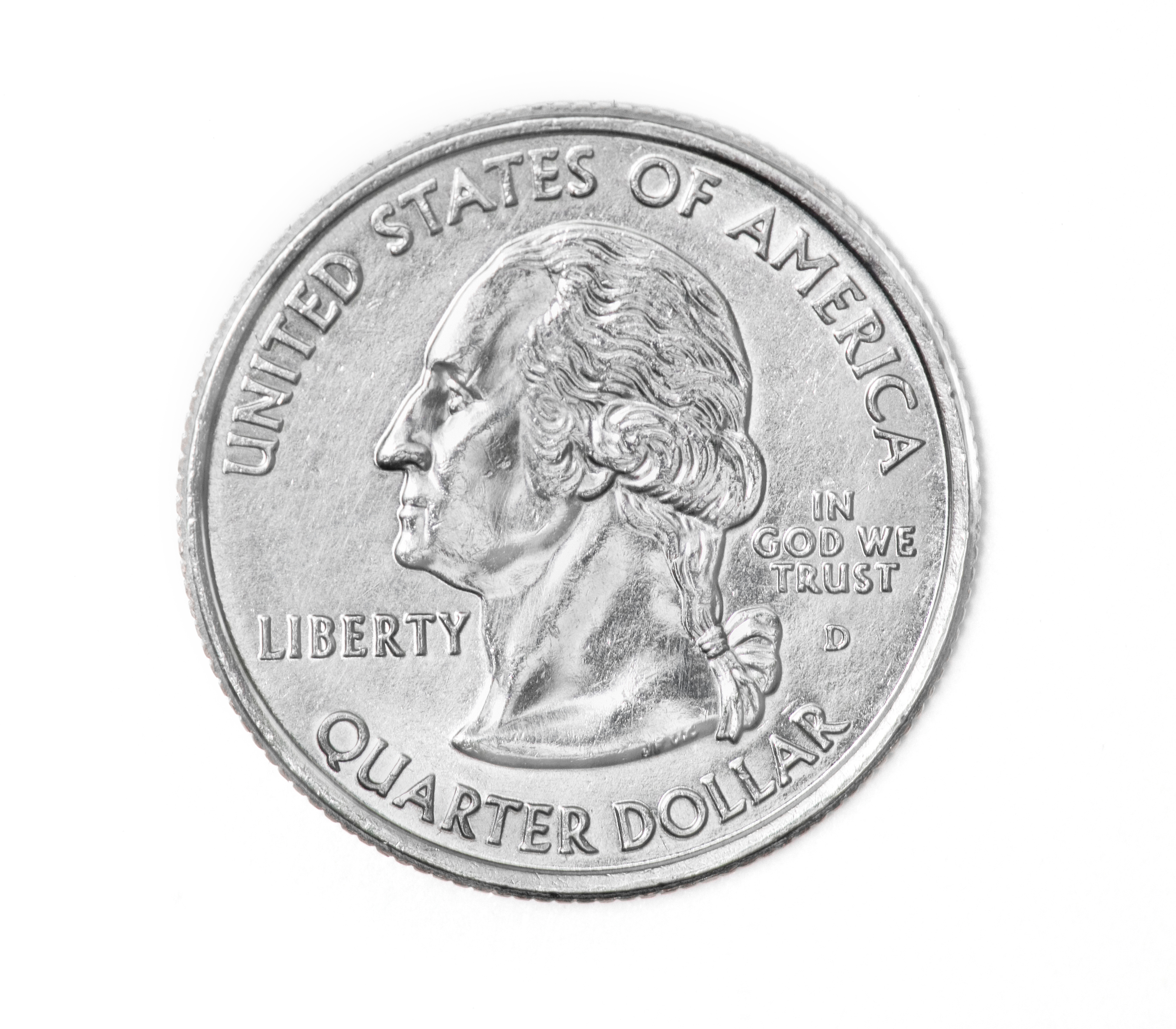 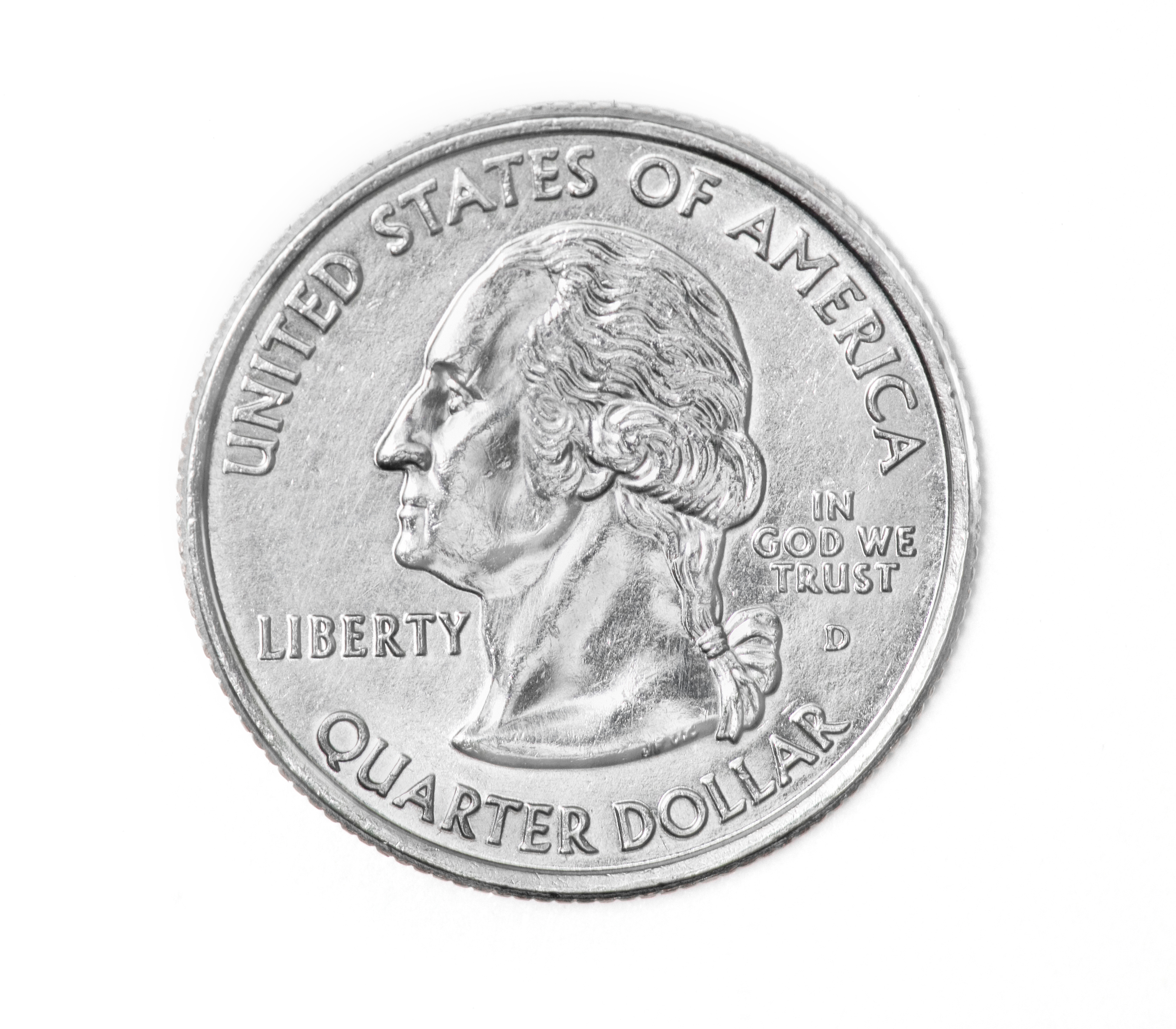 75%
50%
100%
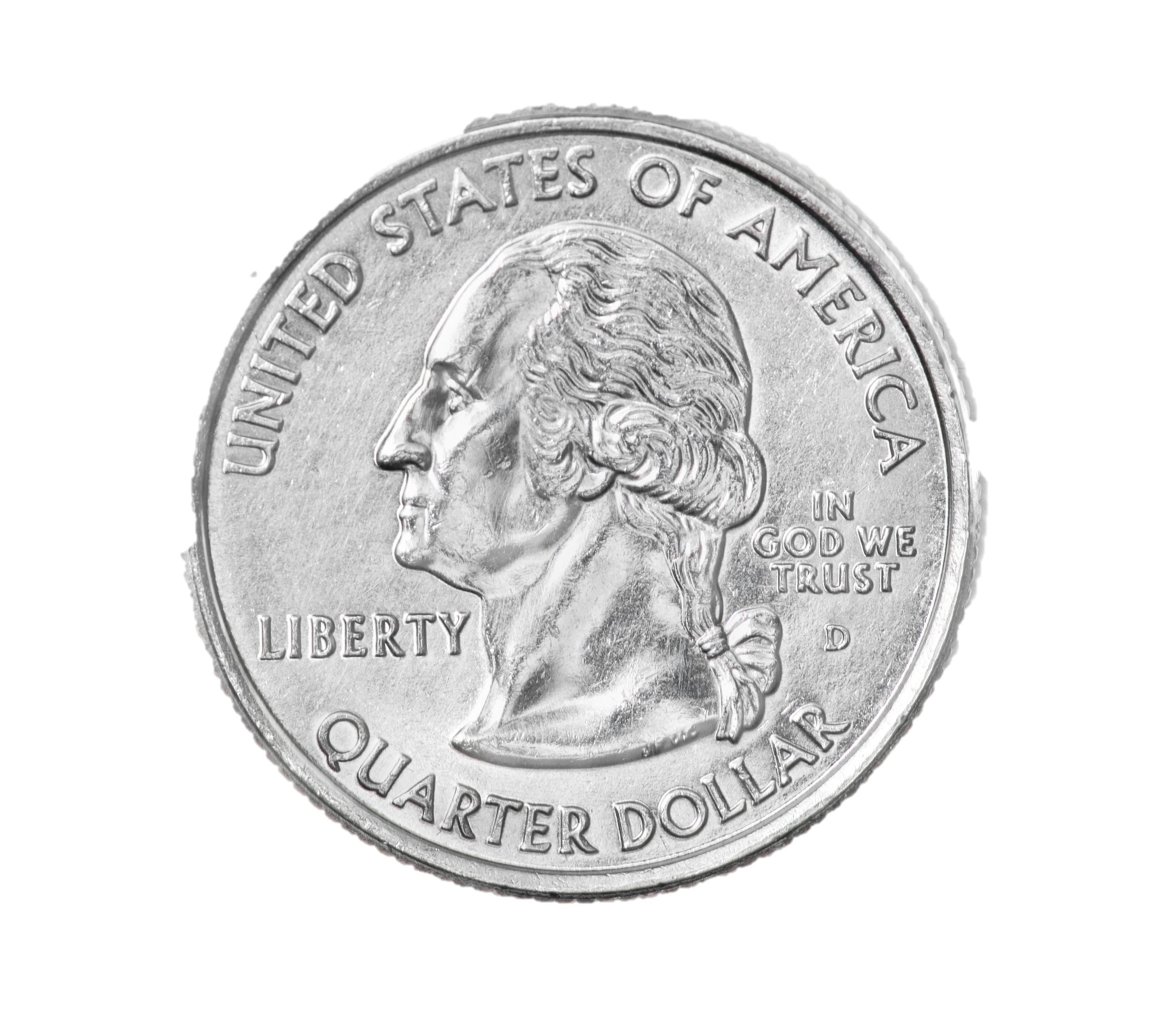 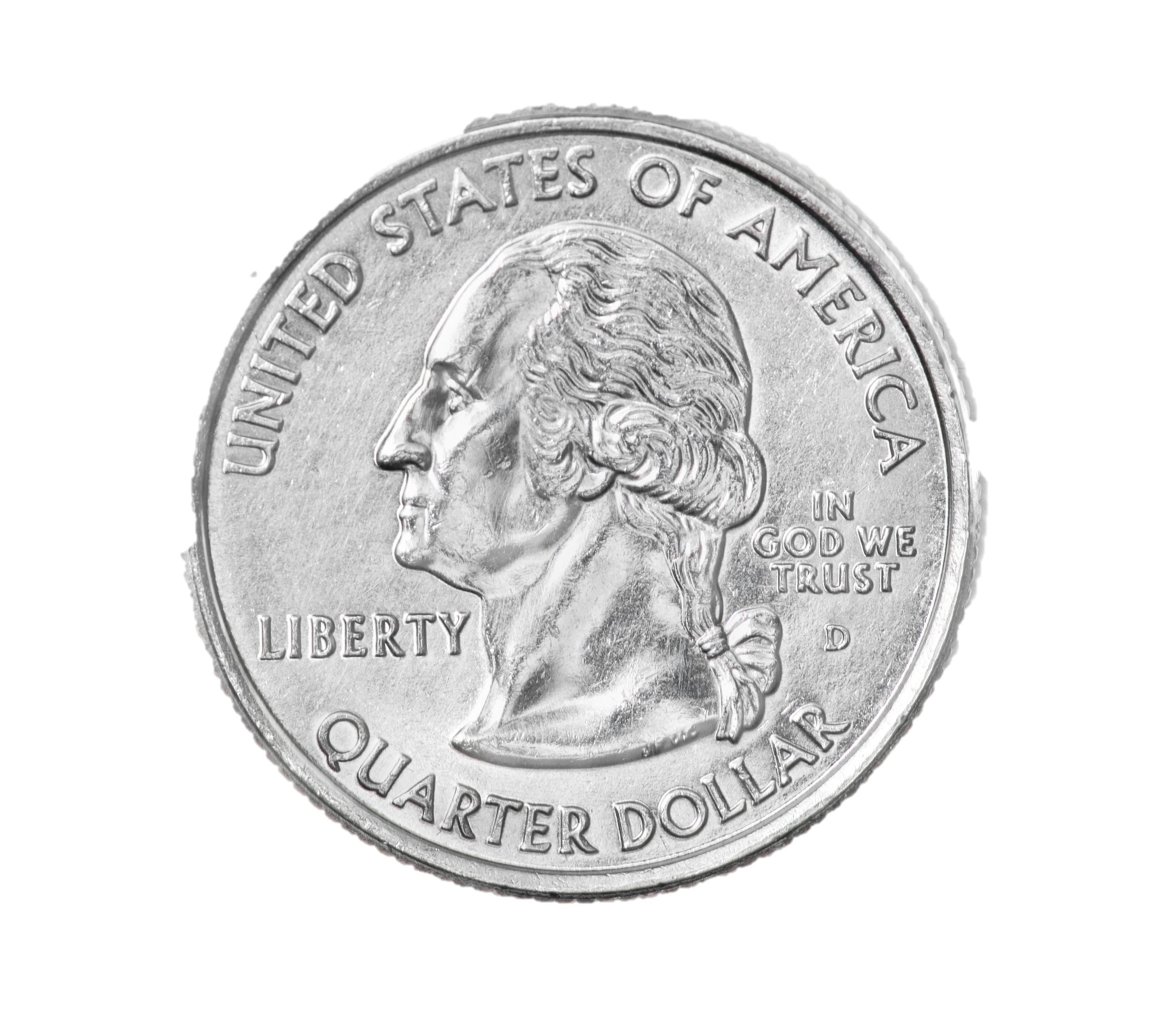 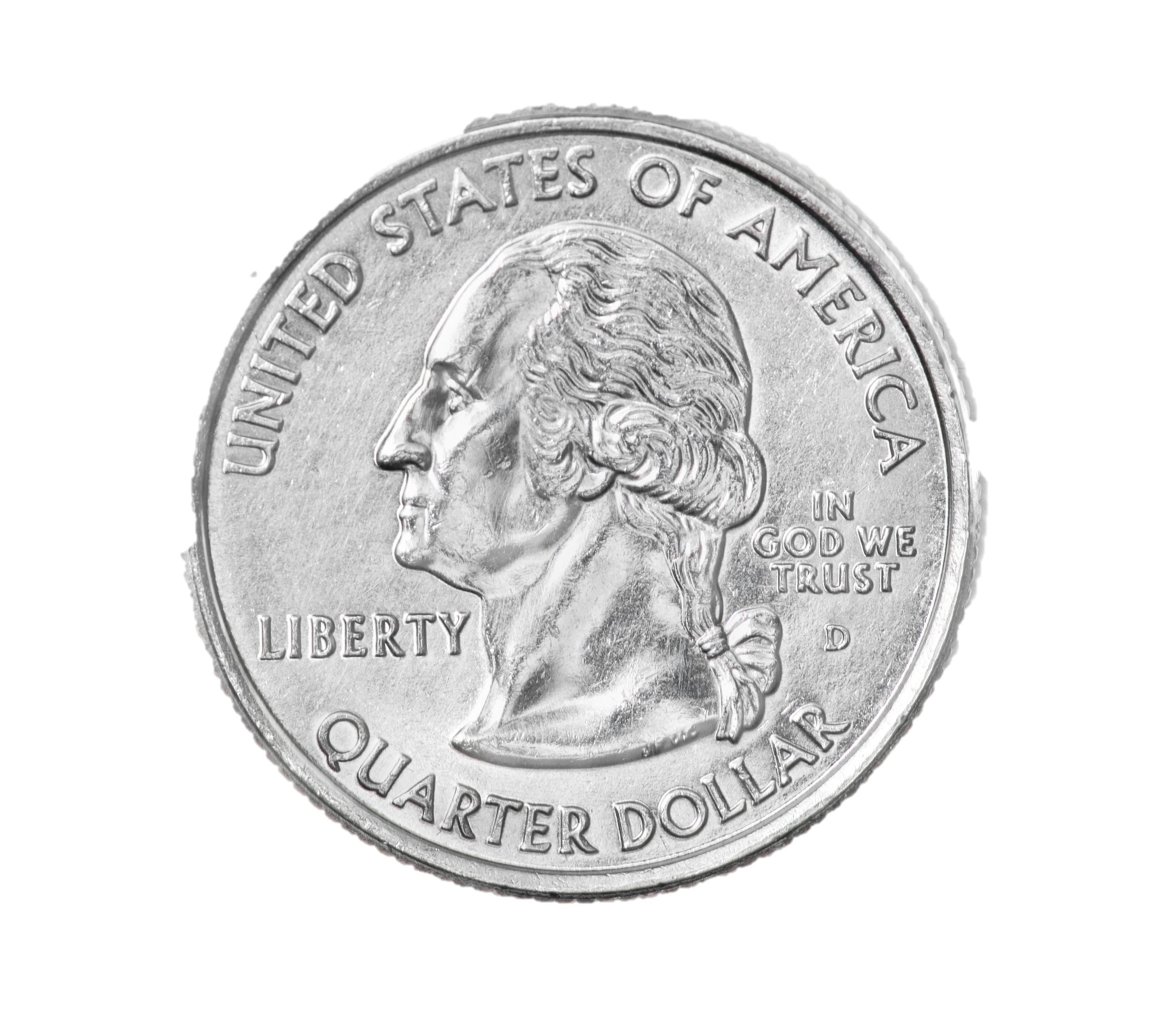 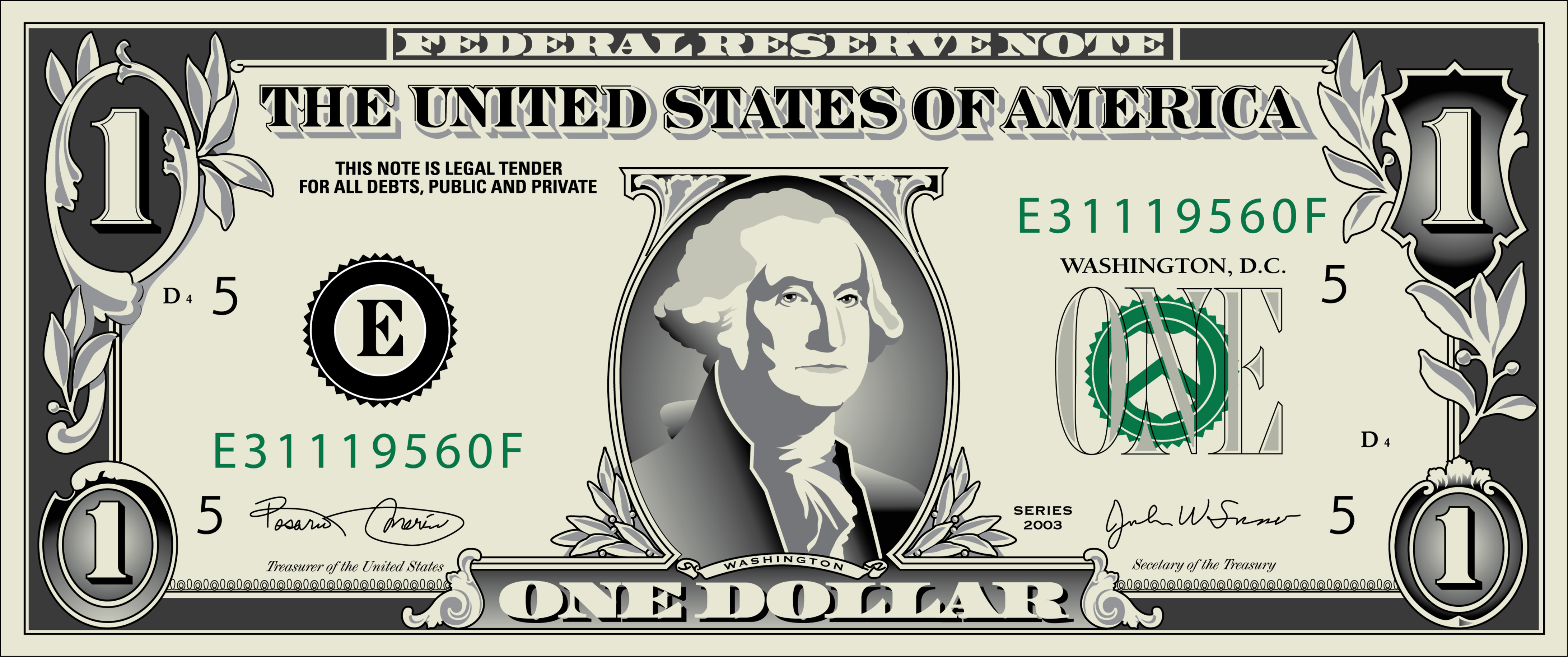 [Speaker Notes: 2/4ths then equals 25+25=50%
3/4ths equals 75%
And 4/4ths = 100%
Insert pics of quarters]
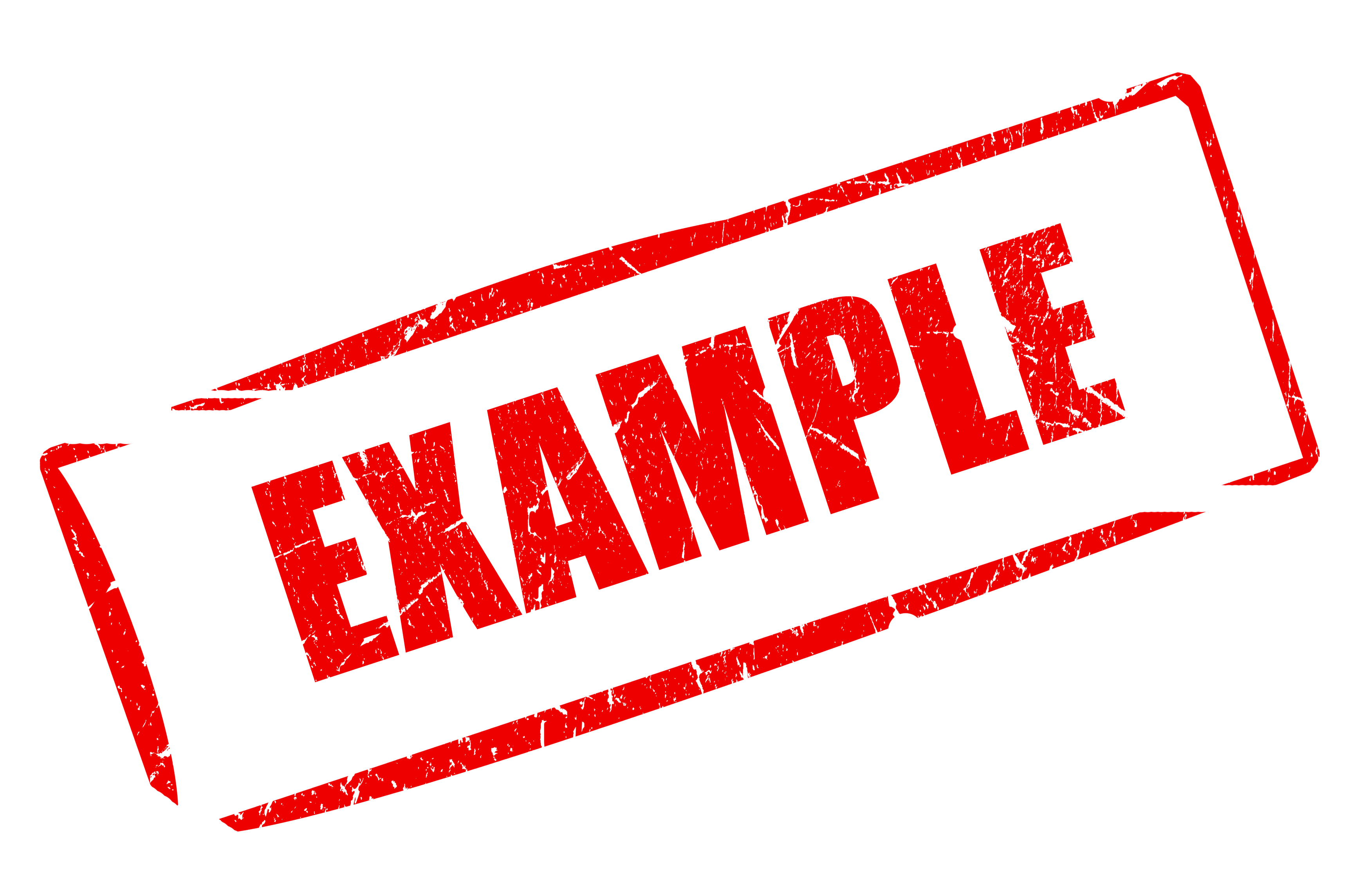 [Speaker Notes: Now, it’s finally time to talk through an example of how we can apply fractions and percents to genetics]
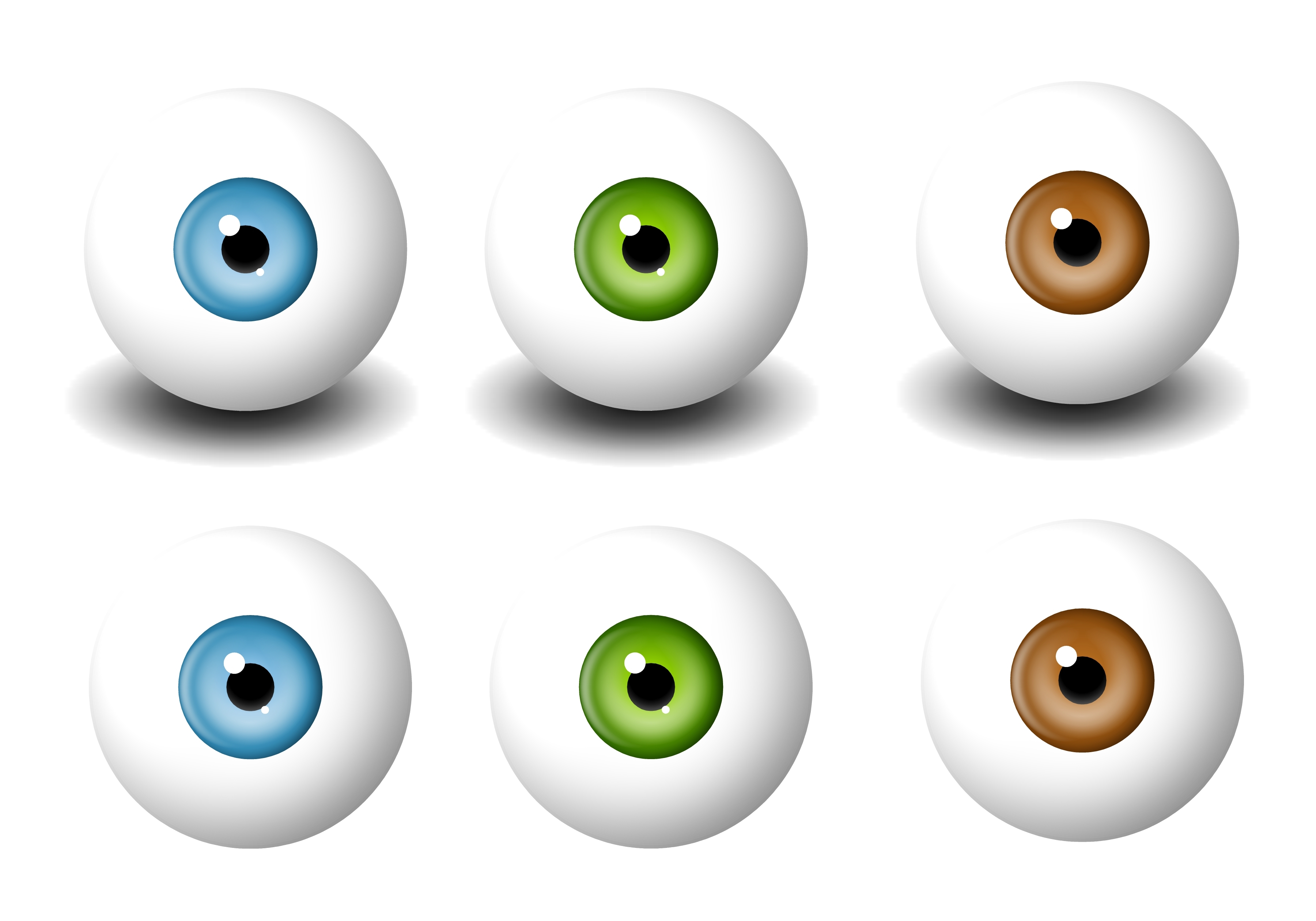 B
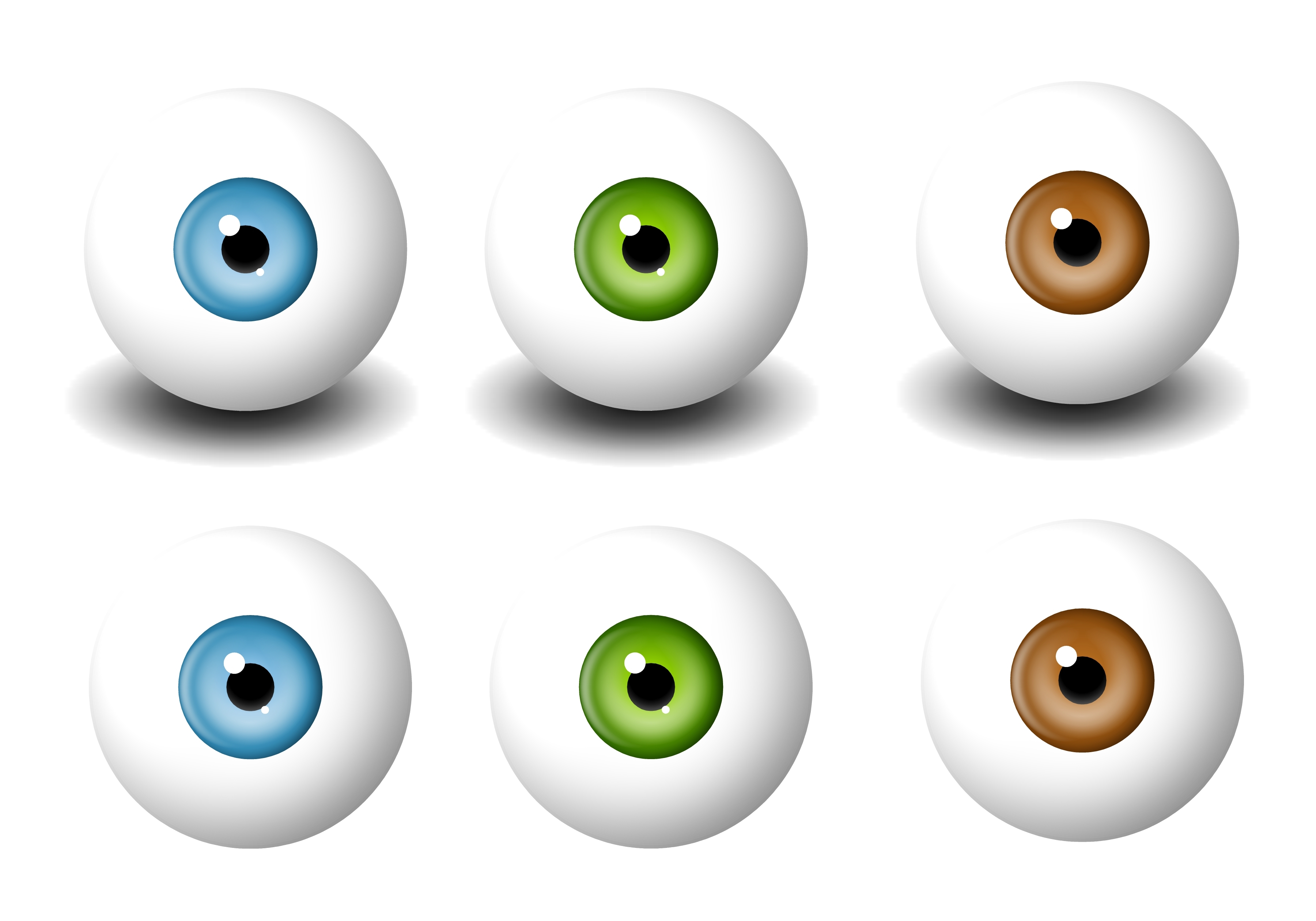 b
[Speaker Notes: Let’s use eye color as an example again. Remember that there are two alleles—brown and blue and that blue is the dominant allele.]
B           B
B
           B
[Speaker Notes: For our first Punnett Square, both parents have the genotype BB and thus both have the phenotype of brown eyes. We want to know the probability of their baby having brown eyes as well. So let’s first complete the Punnett Square]
B           B
BB
B
           B
BB
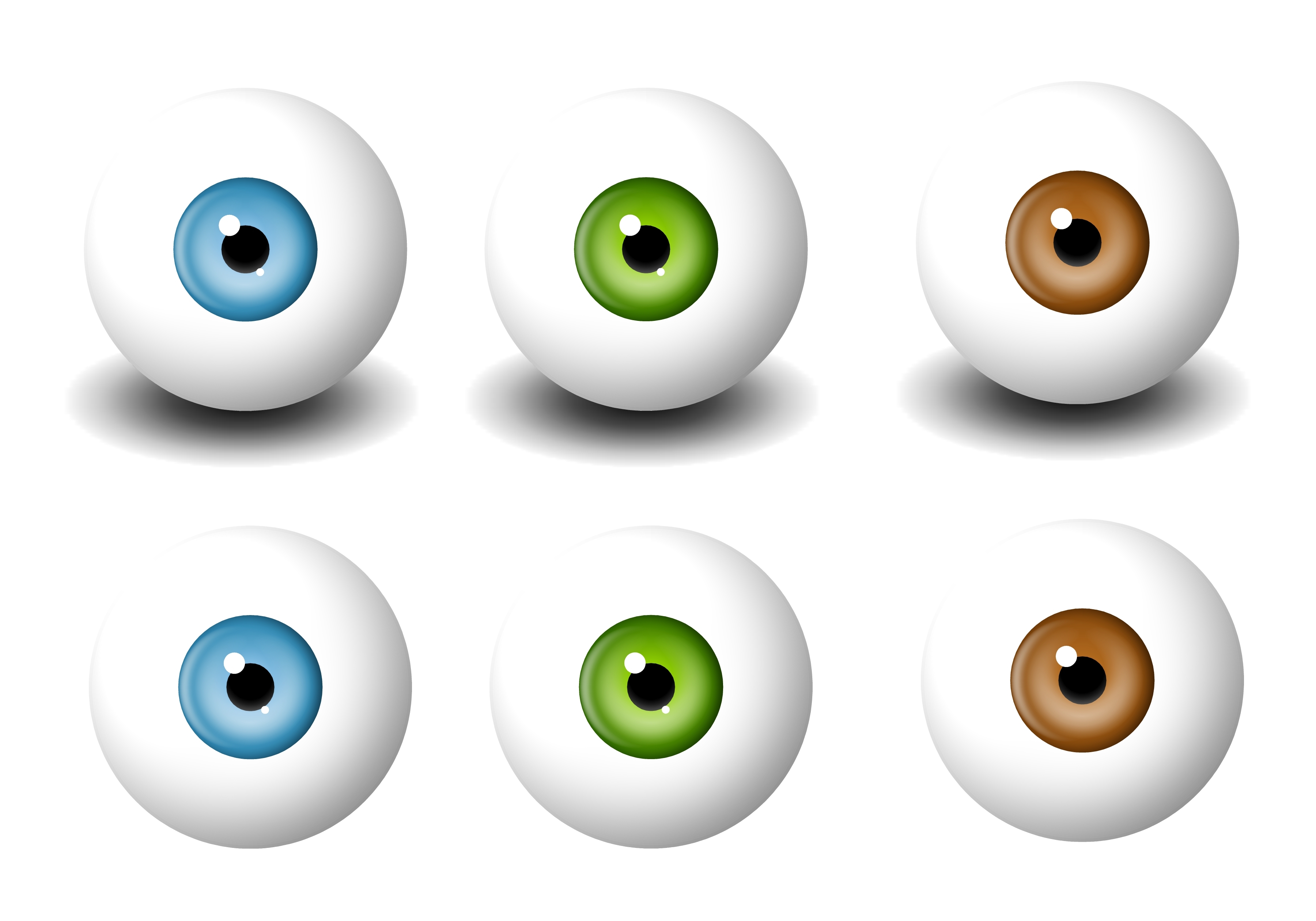 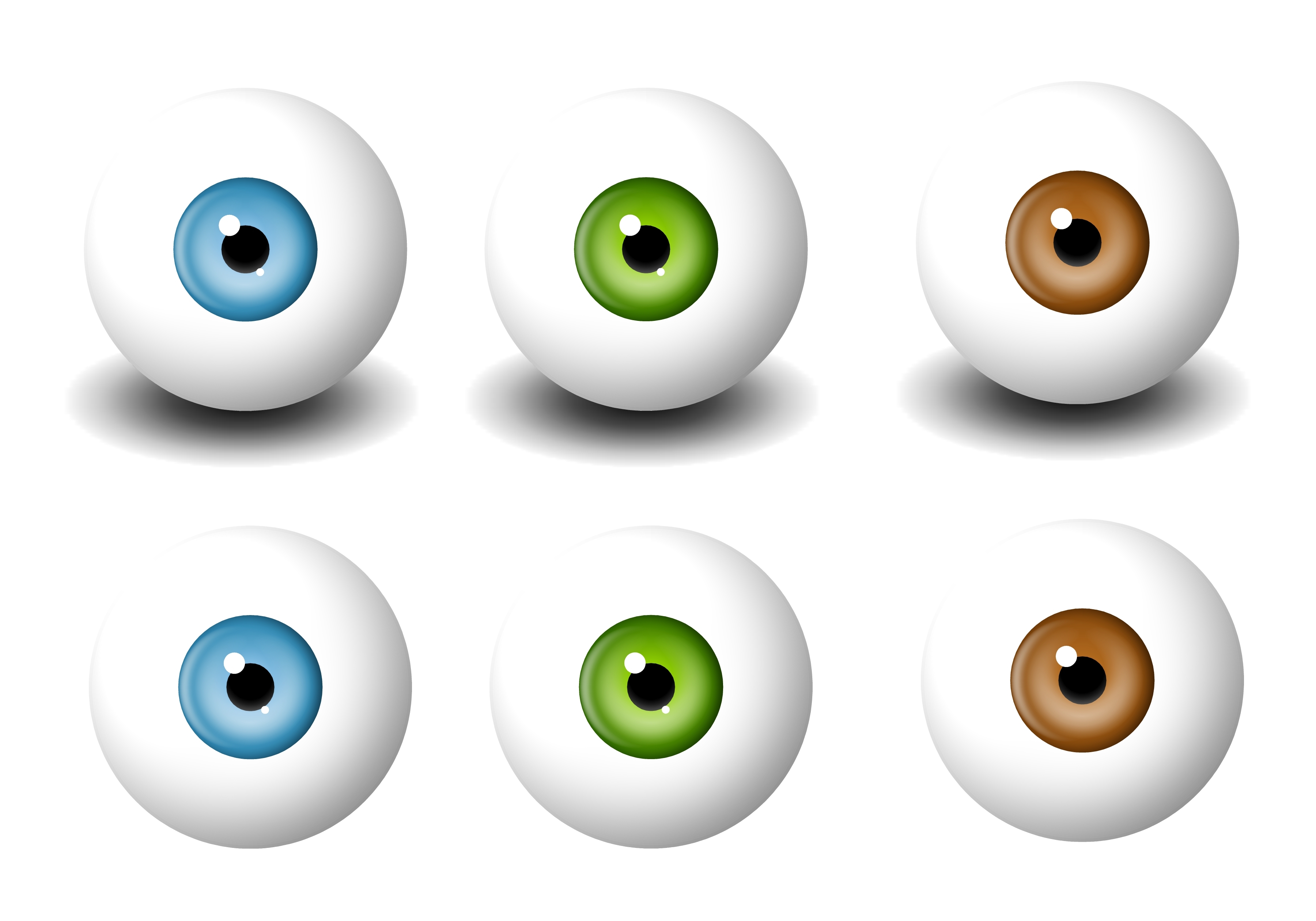 BB
BB
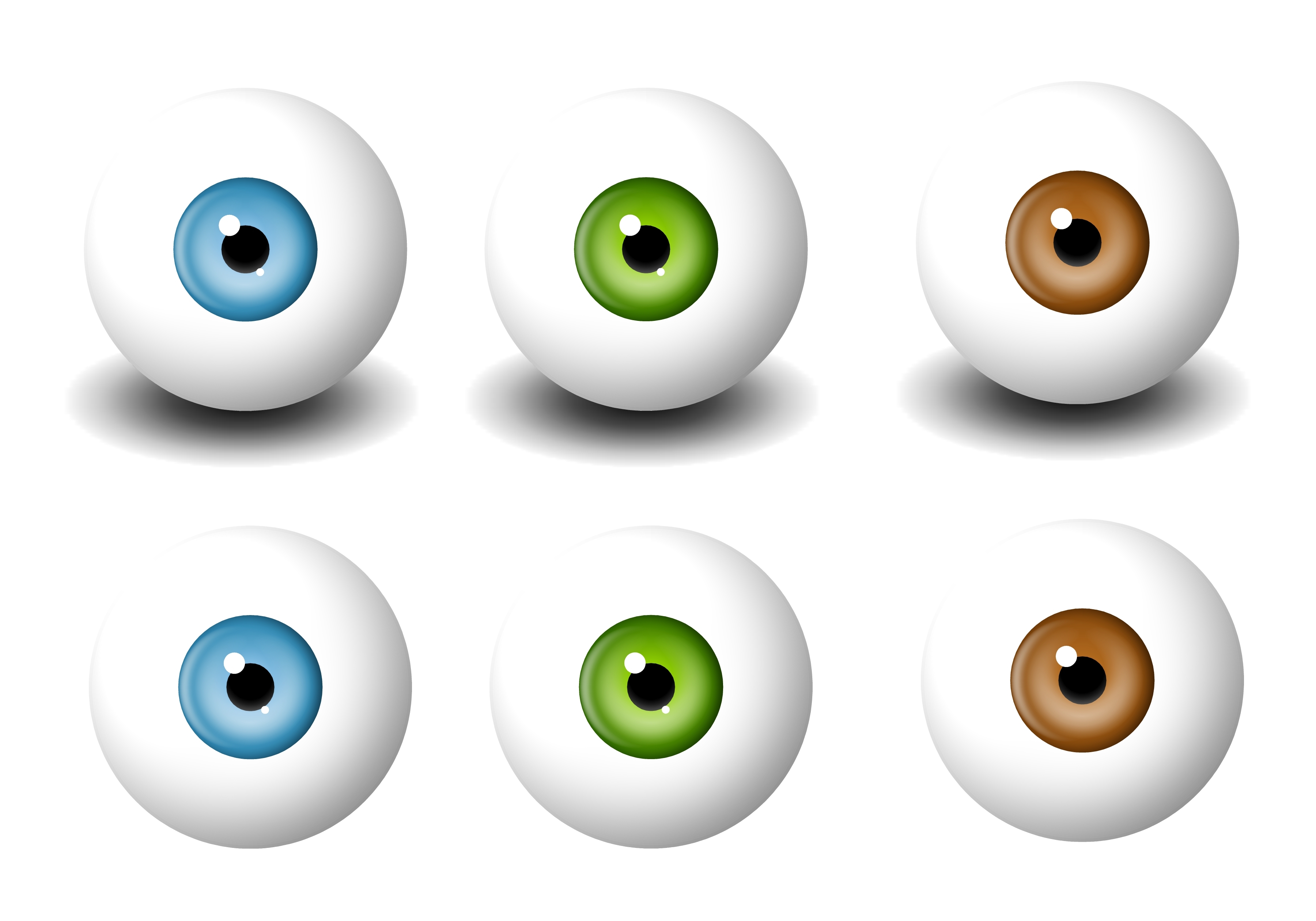 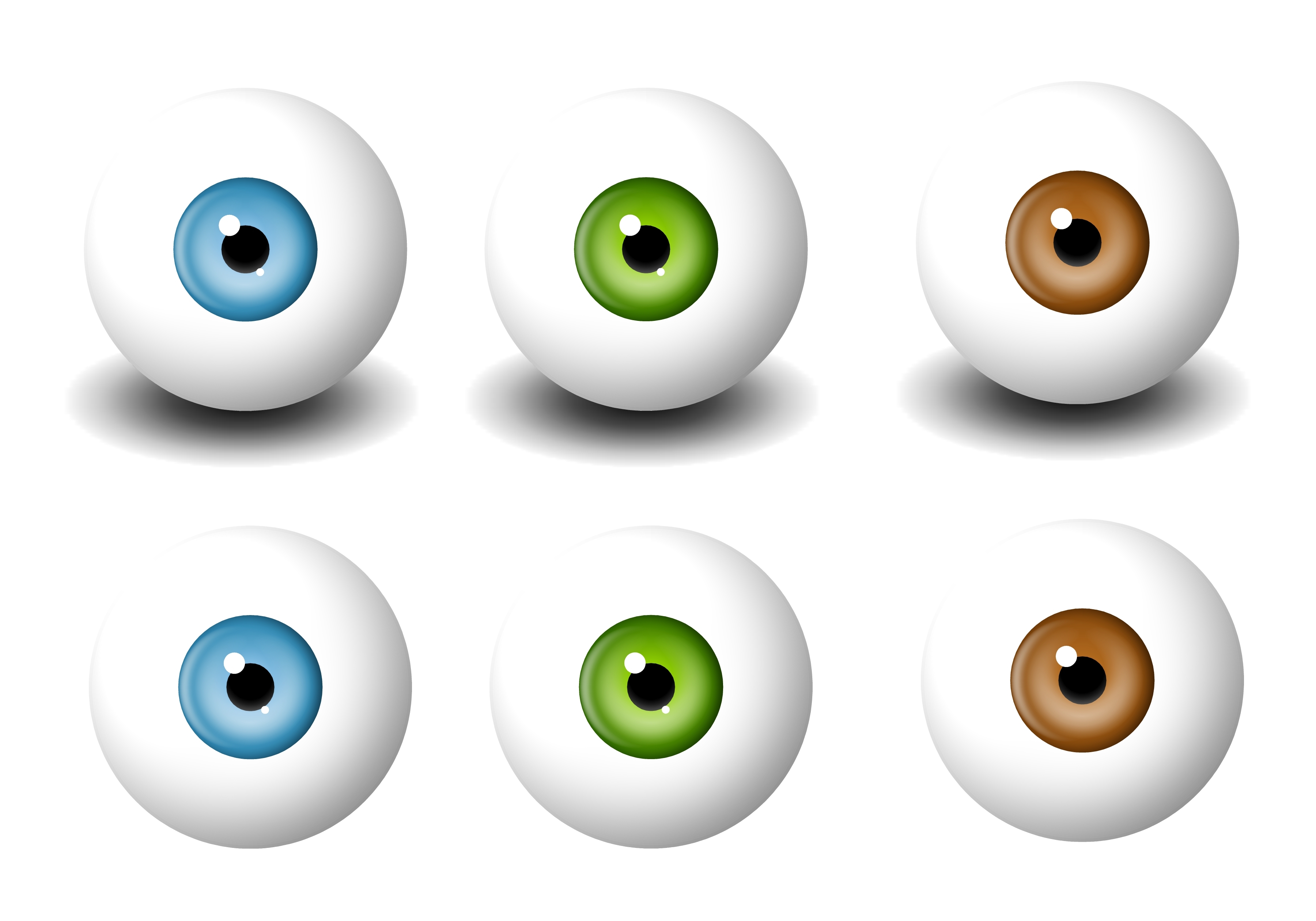 [Speaker Notes: This is the completed square. All the possible genotypes for the offspring is BB, so all of the offspring will have brown eyes. This means the probability of the offspring having brown eyes is 4/4ths, which is equal to 100%
This also means that the probability of the offspring having blue eyes is 0%]
B           b
B

b
[Speaker Notes: But what if both parents still had brown eyes, but their genotypes were Bb instead of BB? What would the probability of their child having brown eyes be now?]
B           b
BB
B

b
Bb
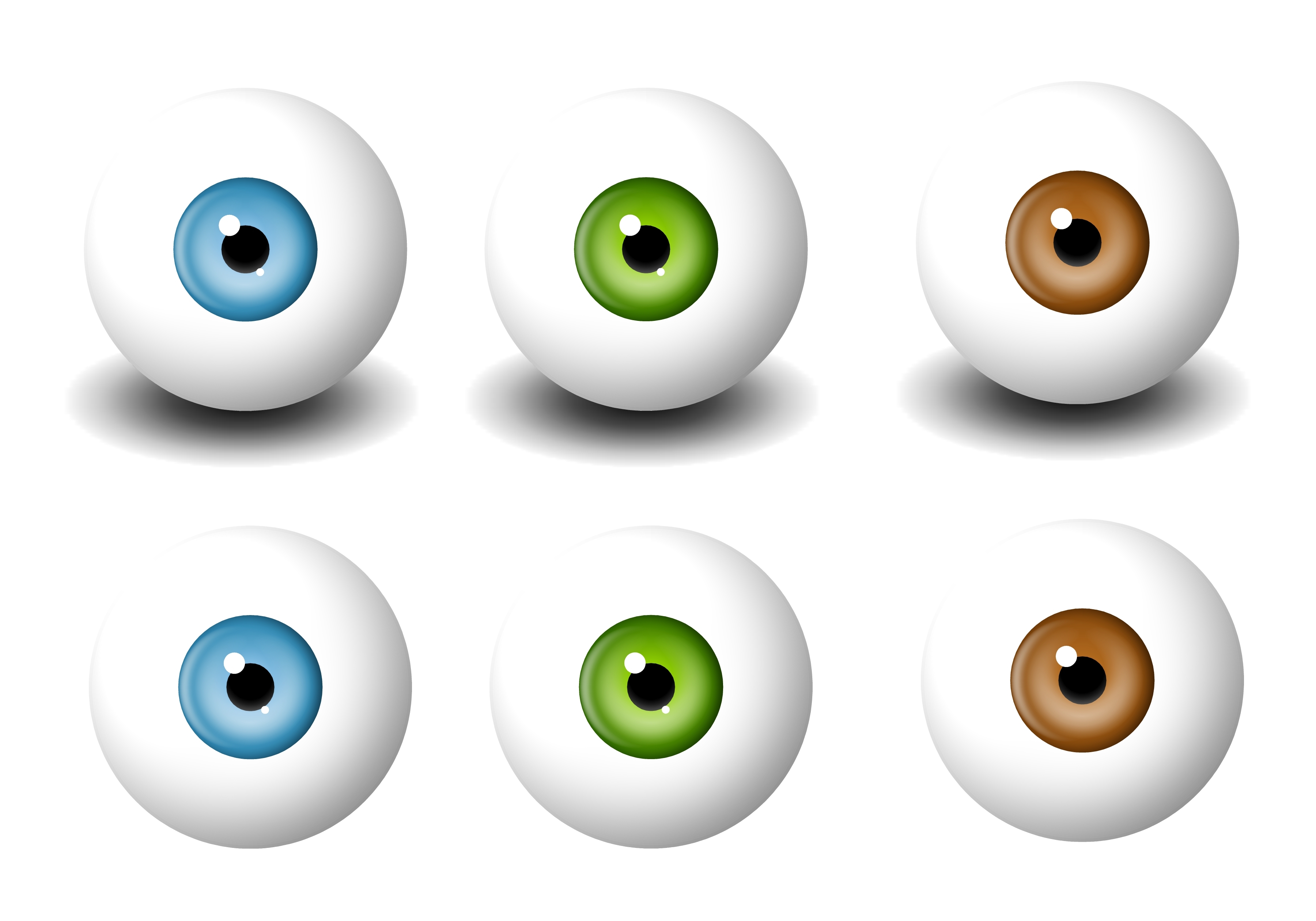 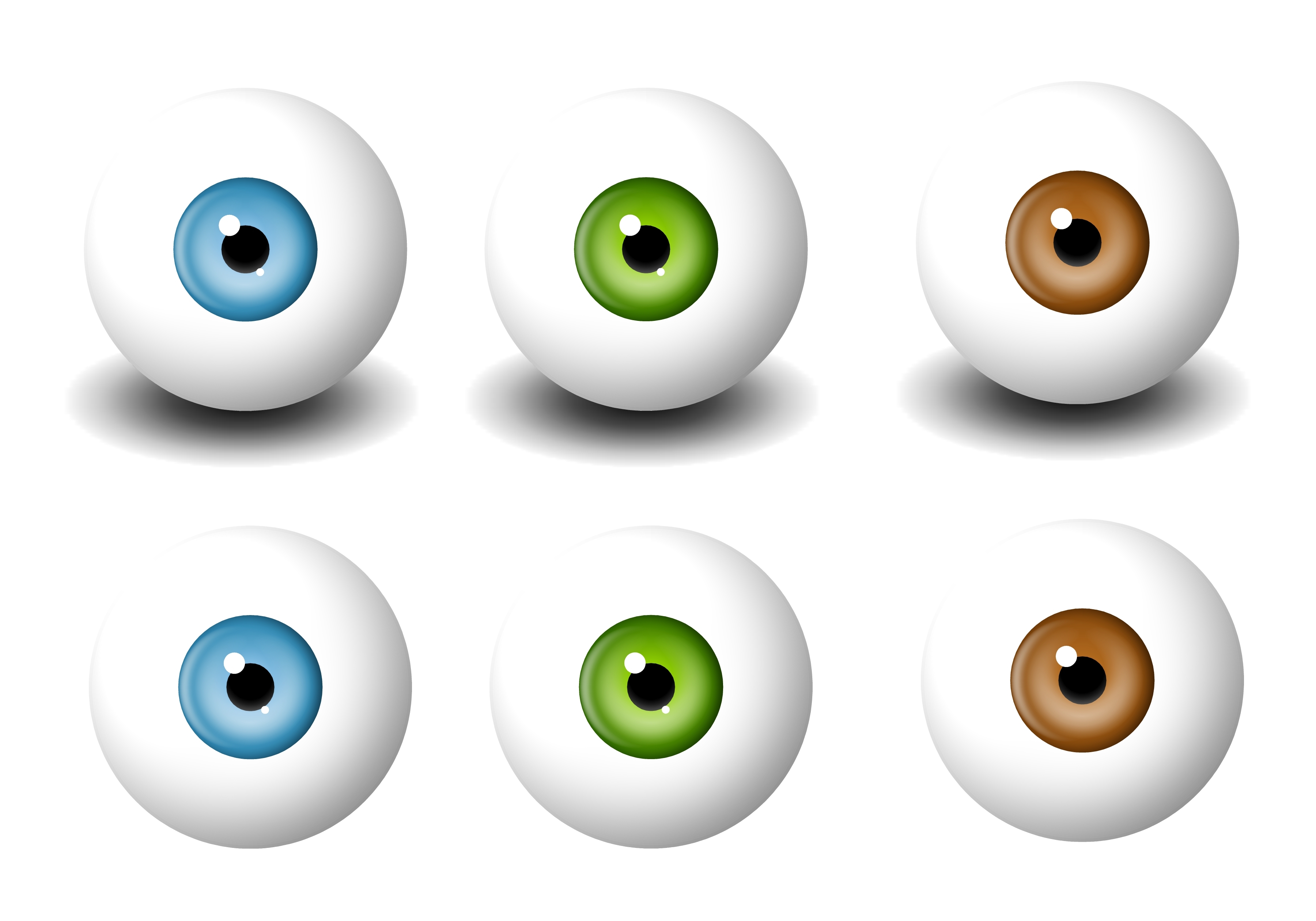 Bb
bb
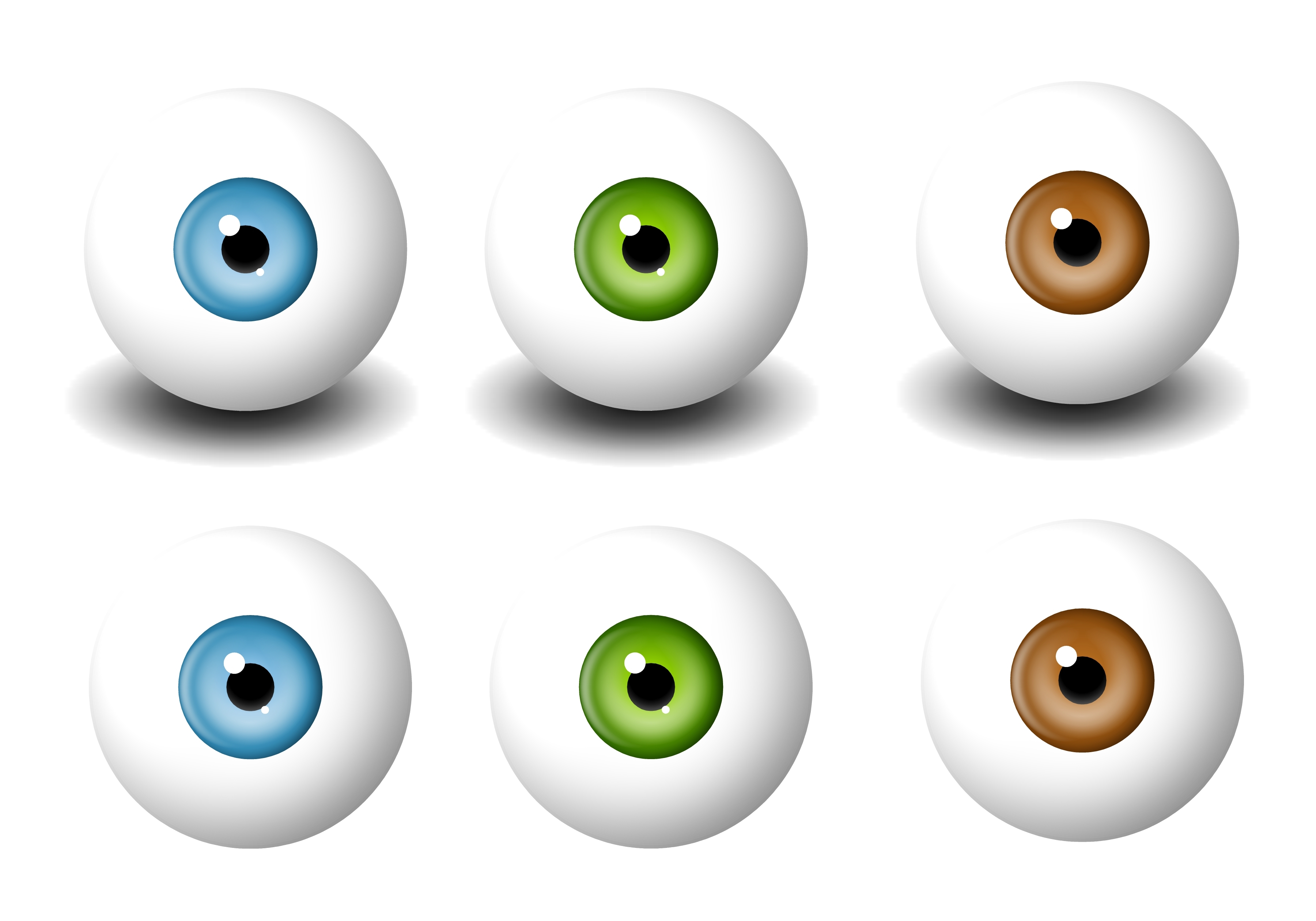 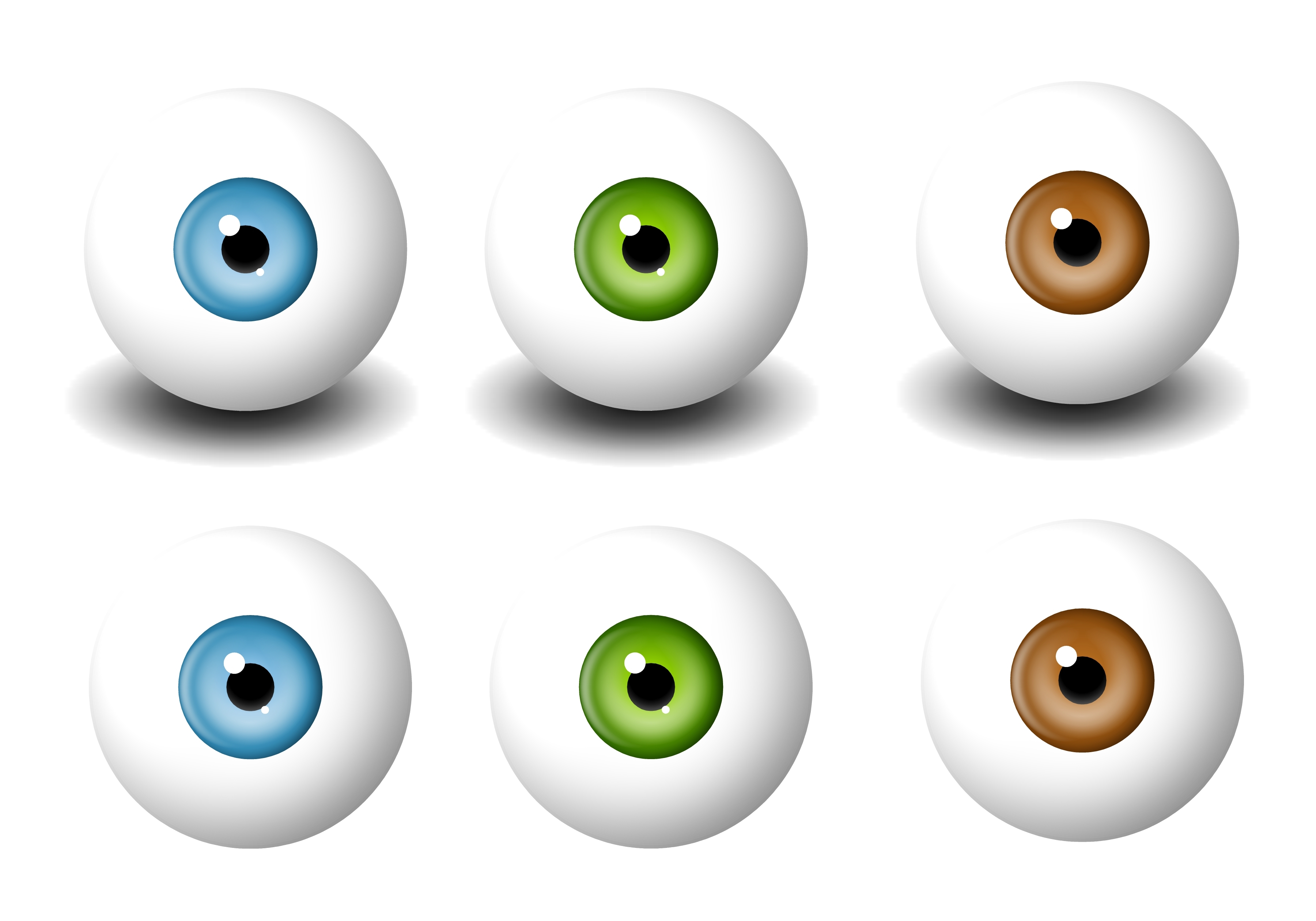 [Speaker Notes: This is what the completed Punnett Square looks like. Let’s count up how many phenotypes for brown eyes there are.
There are 3! So three out of the four possibilities, or 3/4ths, would have brown eyes.
Remember 3/4ths equals 75%, so there is a 75% chance that the offspring of these parents would have brown eyes]
B           b
BB
B

b
Bb
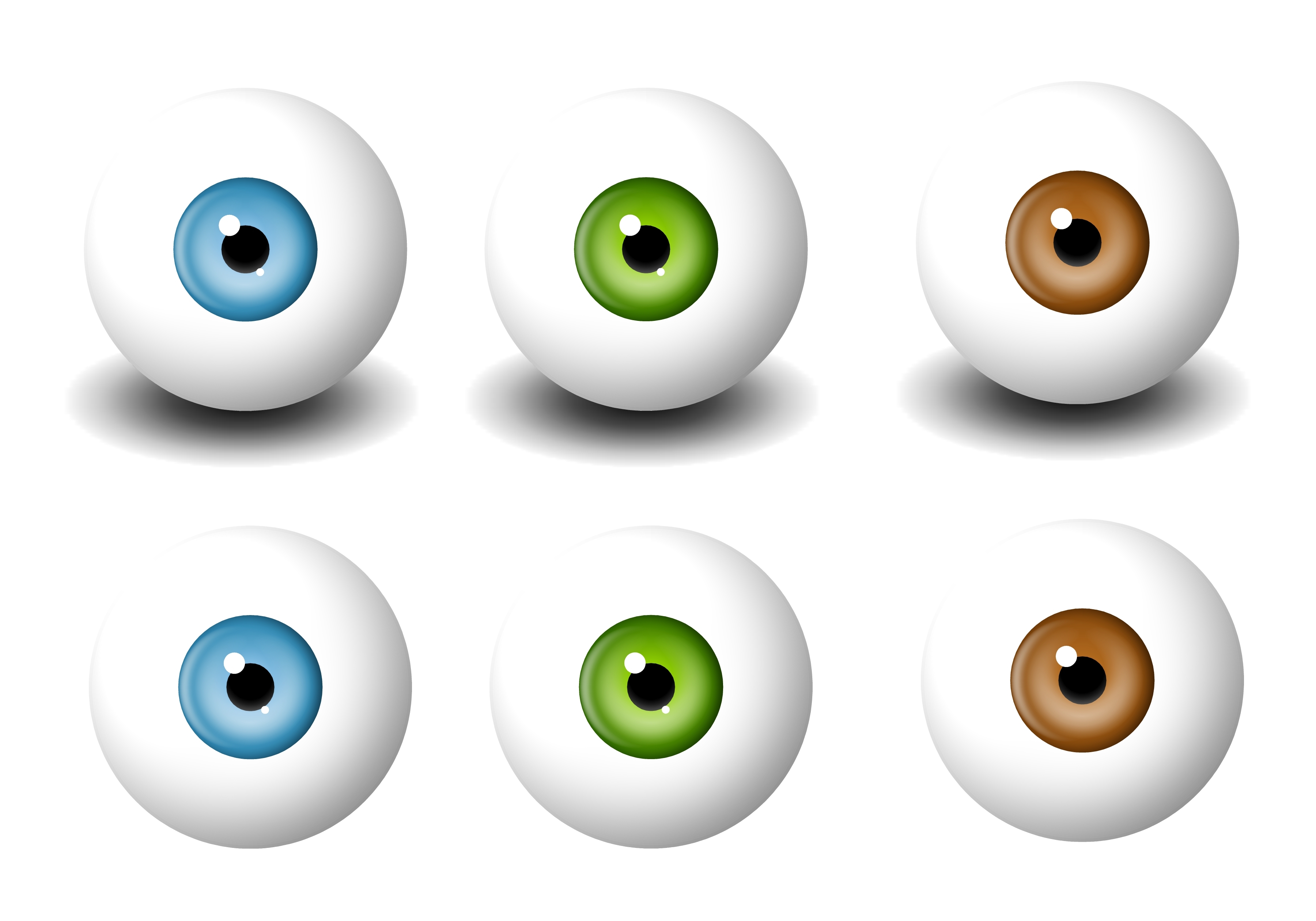 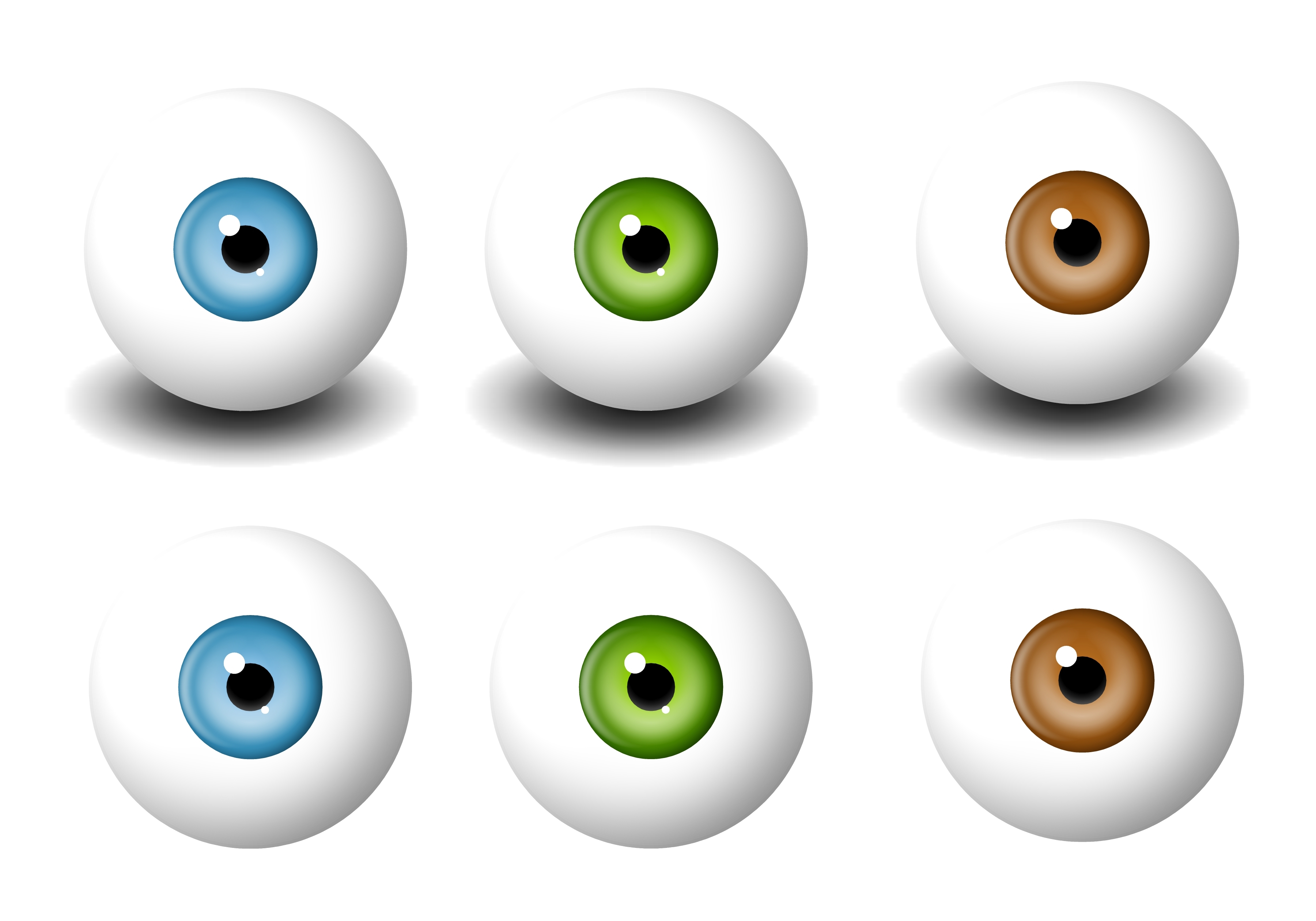 Bb
bb
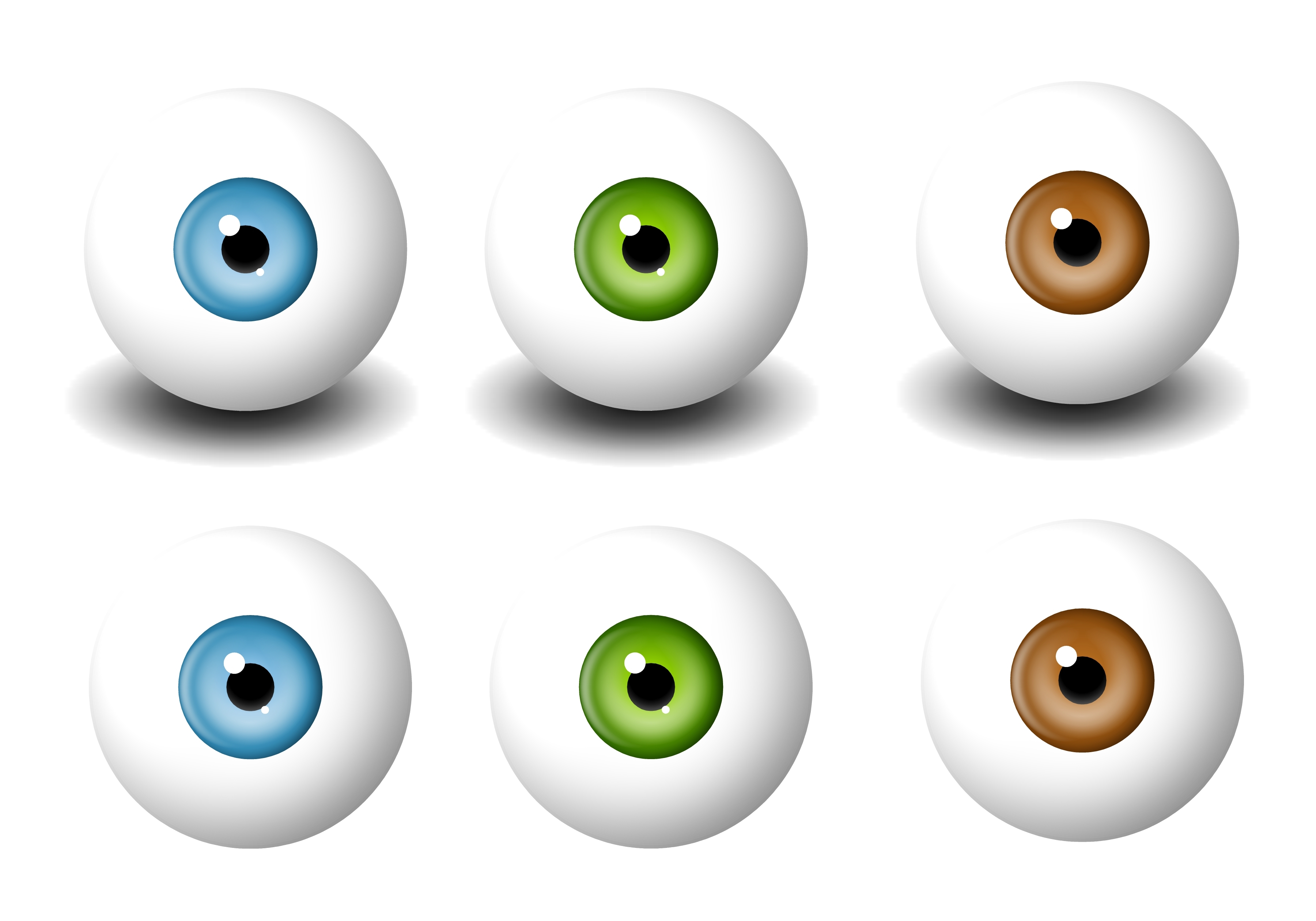 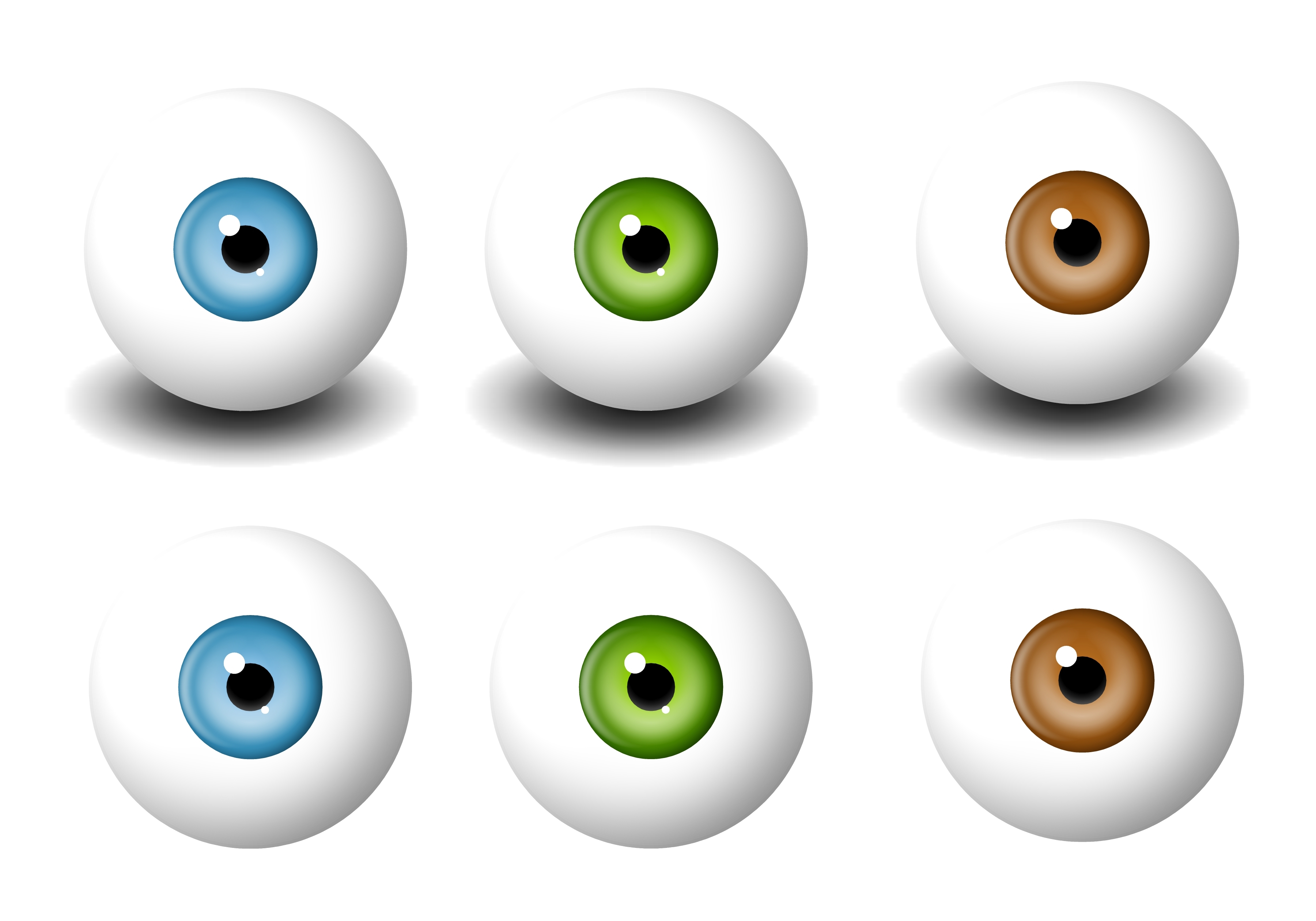 [Speaker Notes: Meanwhile, only one box out of four has blue eyes. Thus, ¼th of the possible phenotypes is blue eyes, so there is a 25% chance the baby will have blue eyes.]
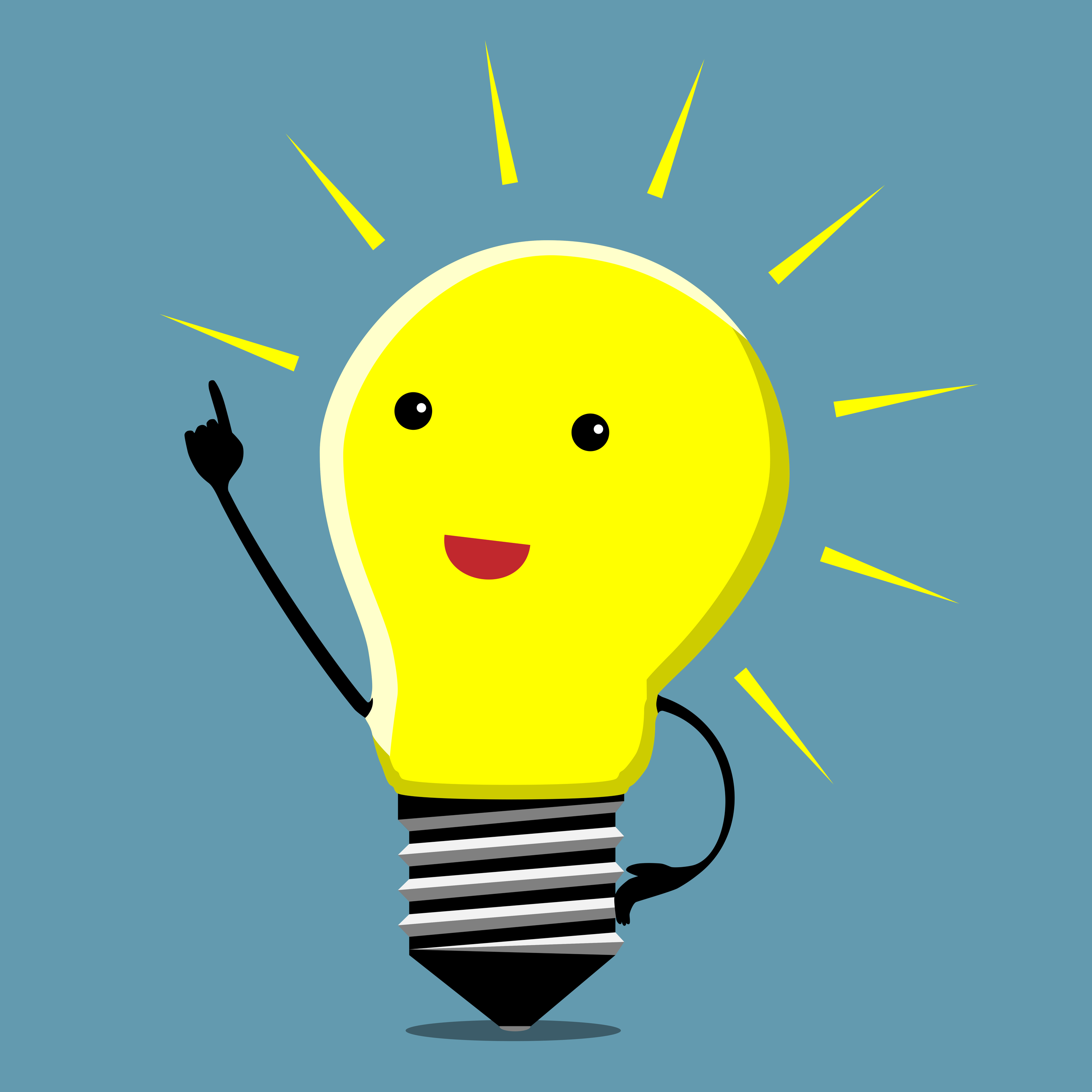 [Speaker Notes: Are you starting to see how we find probability? If you want the probability of a phenotype, count up the boxes of that phenotype, put that number as a fraction over four, and that’s your answer! Let’s go over one last example.]
B           b
b

b
[Speaker Notes: What if one of the parents had blue eyes? And the other parent still had brown eyes but the genotype Bb? Then the Punnett Square would look like this. What is the likelihood that the baby of these two parents will have blue eyes?]
B           b
Bb
b

b
bb
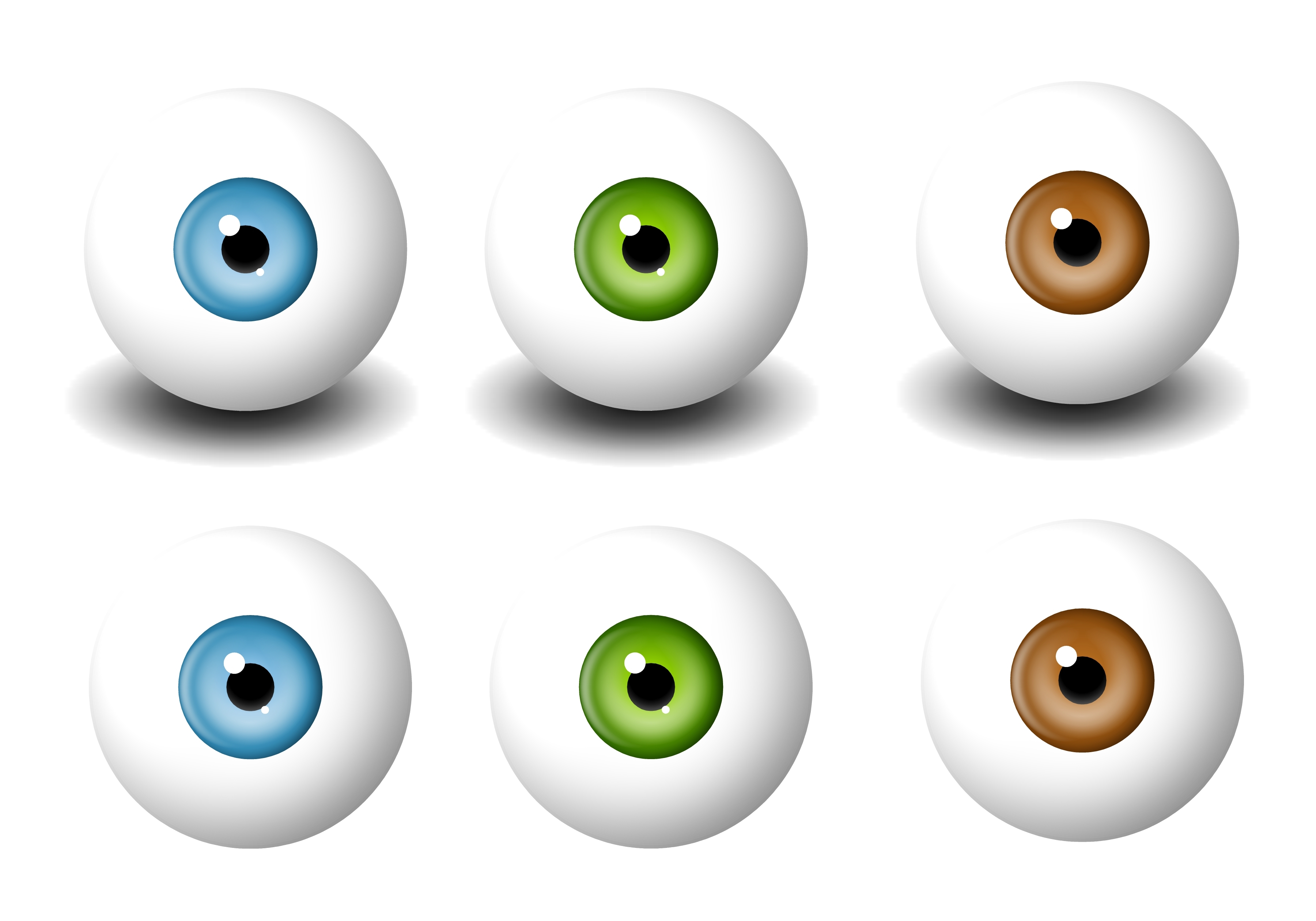 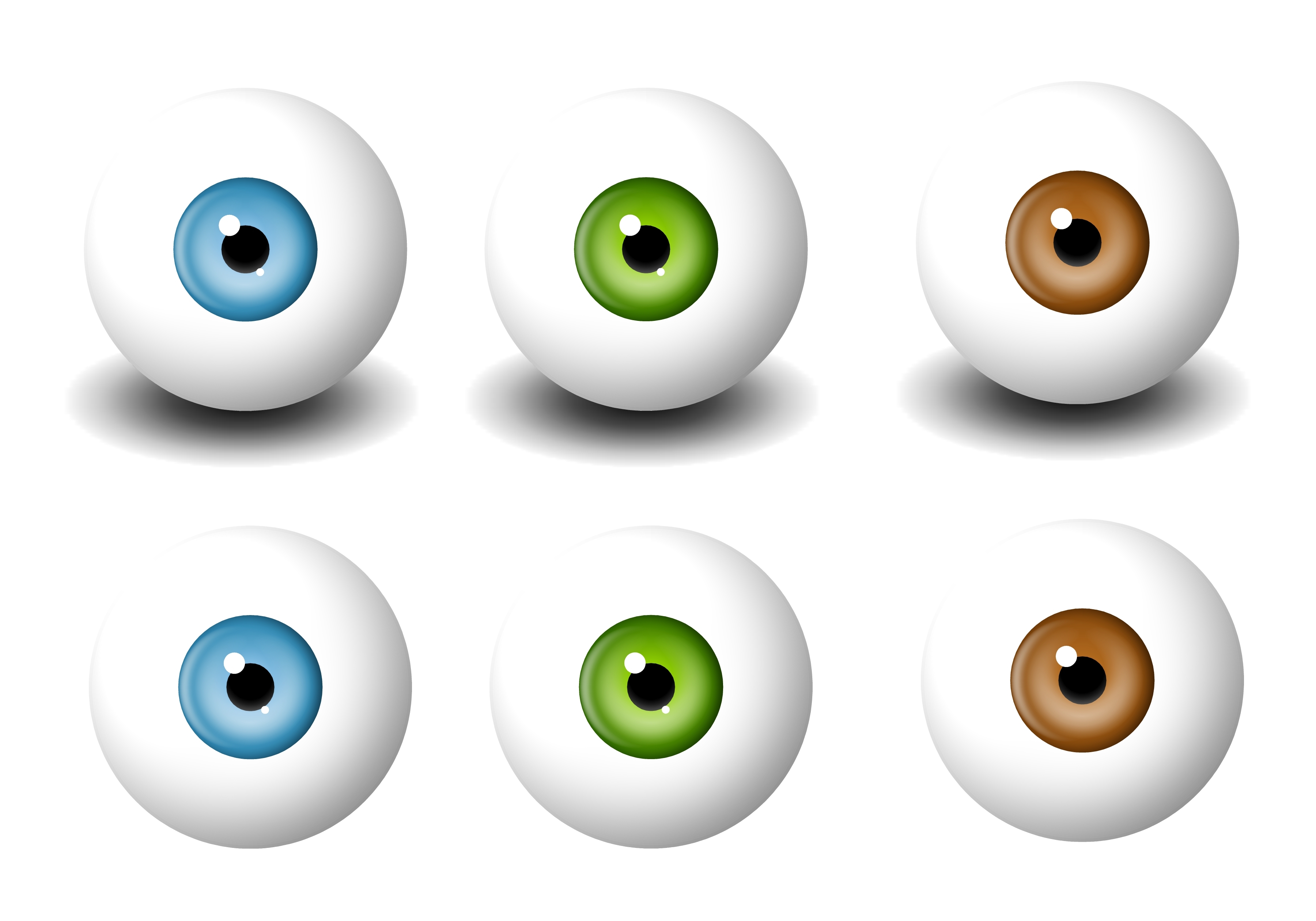 Bb
bb
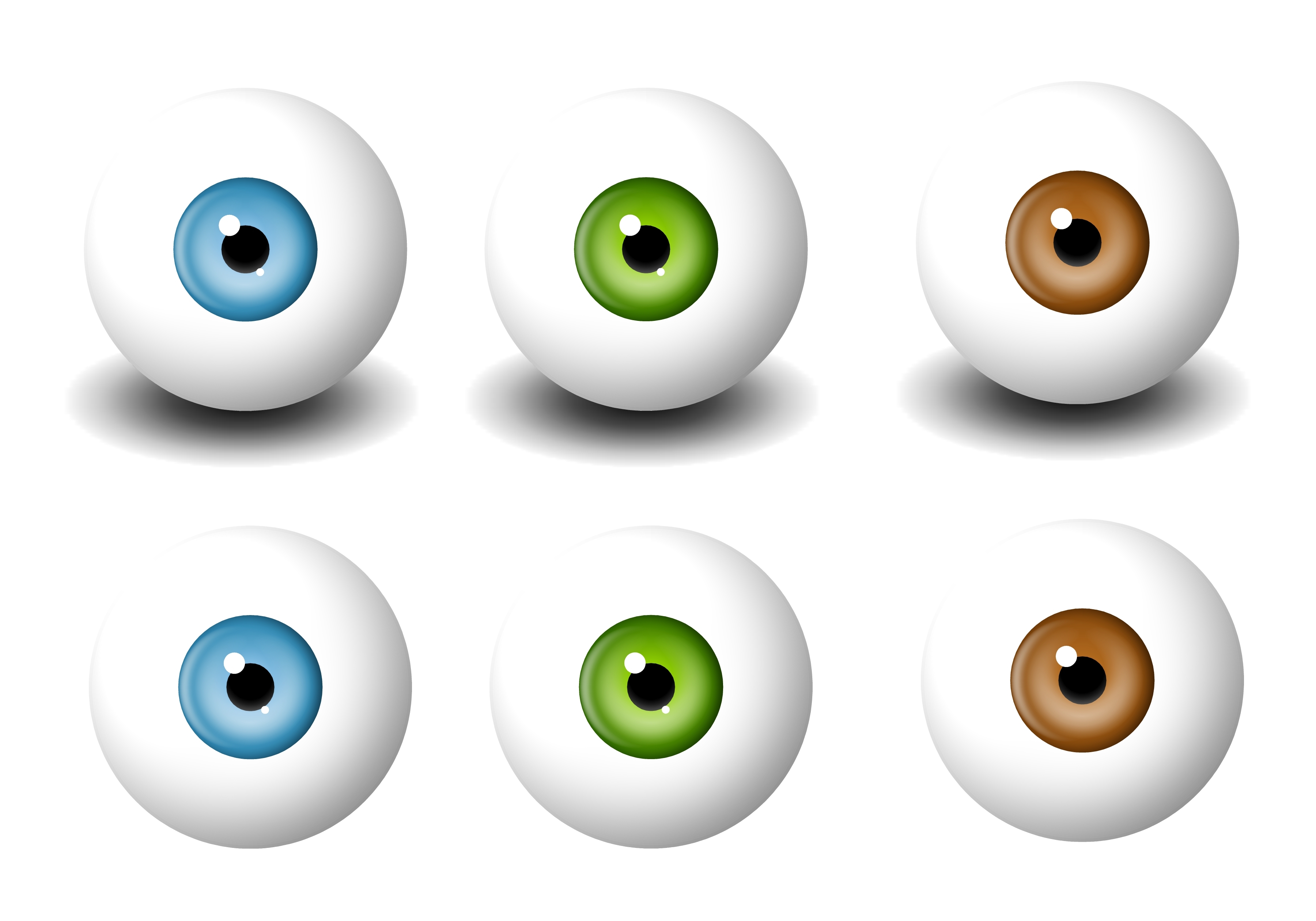 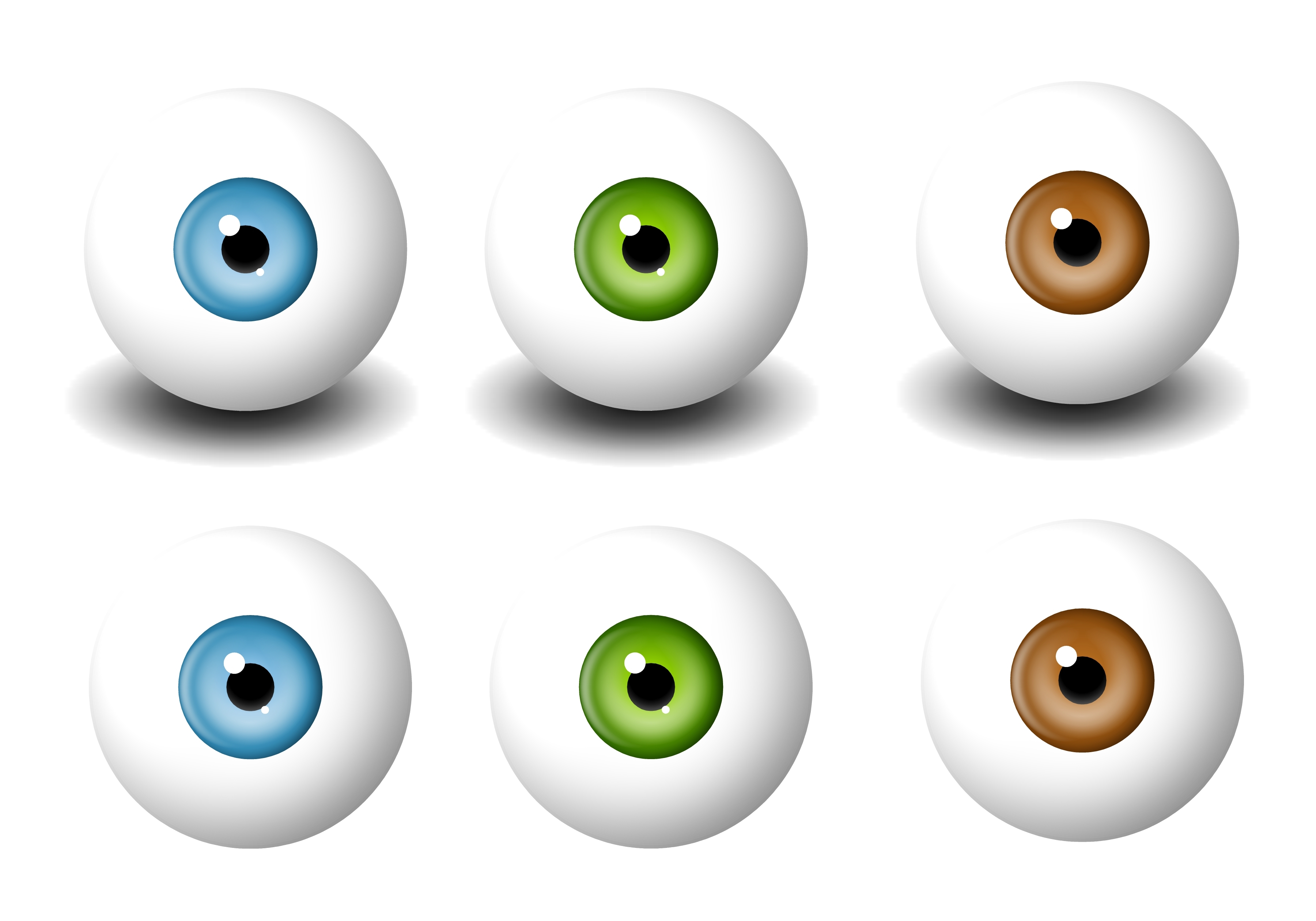 [Speaker Notes: First we have to complete the square and put down what each phenotype would be.]
B           b
Bb
b

b
bb
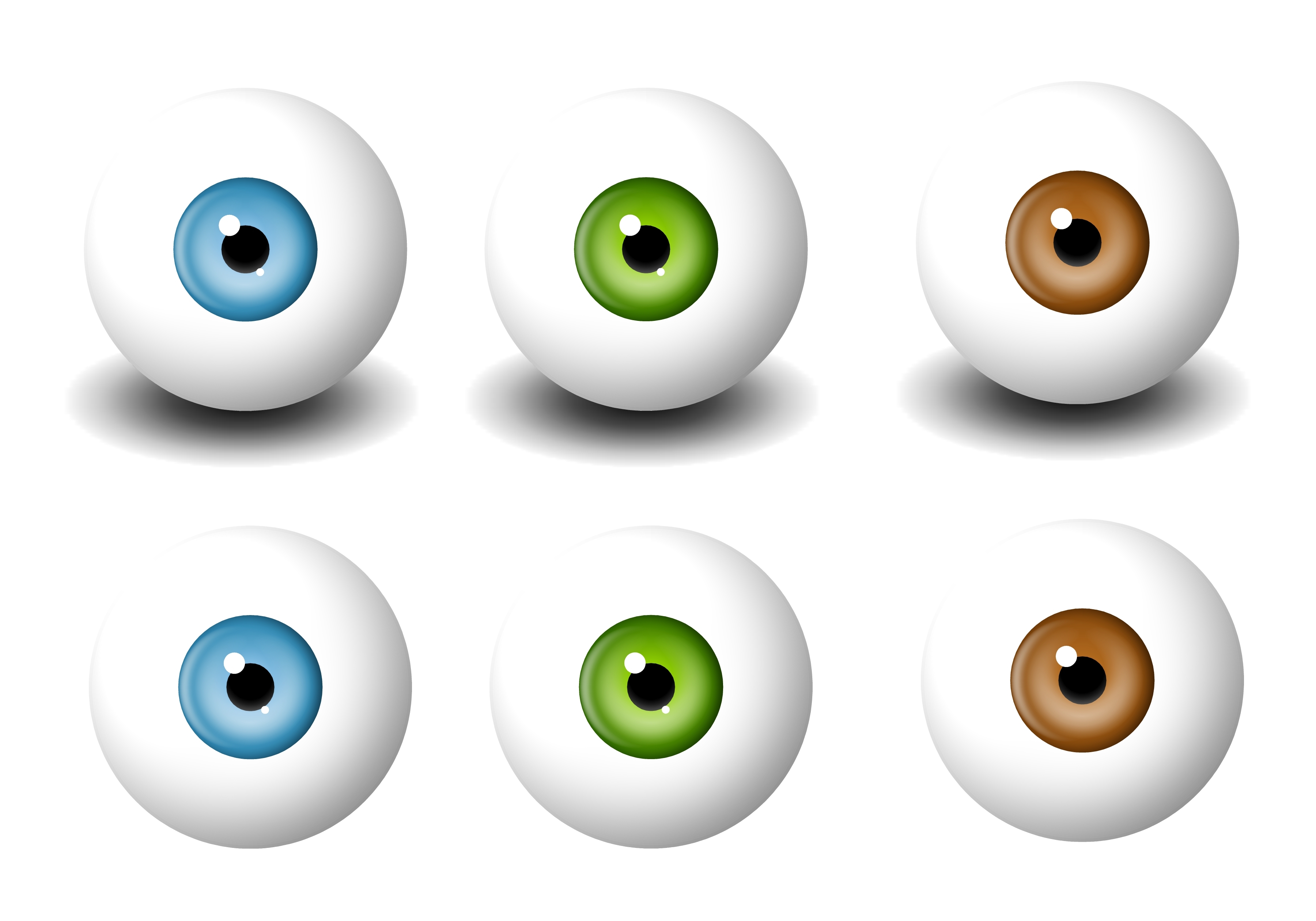 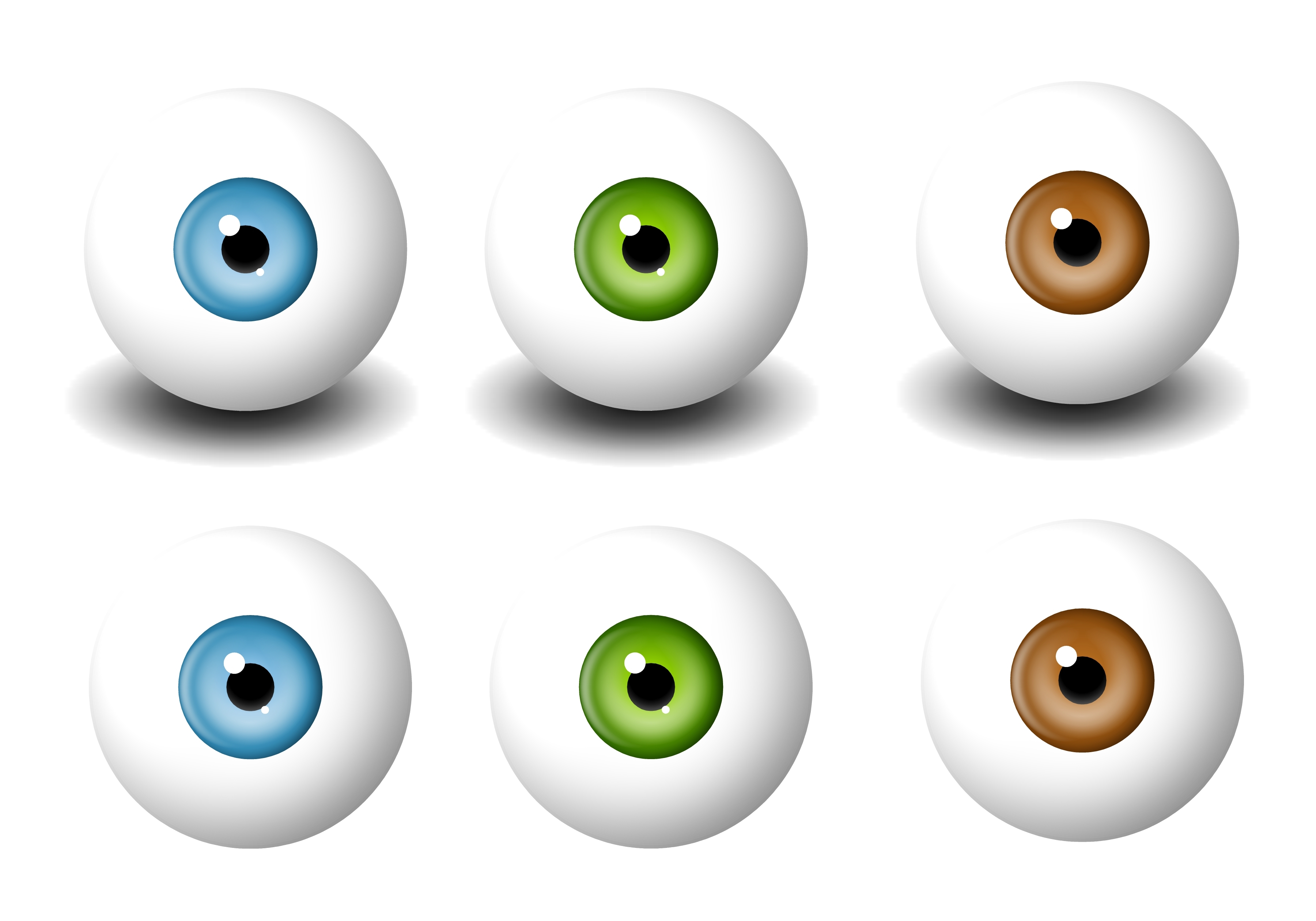 Bb
bb
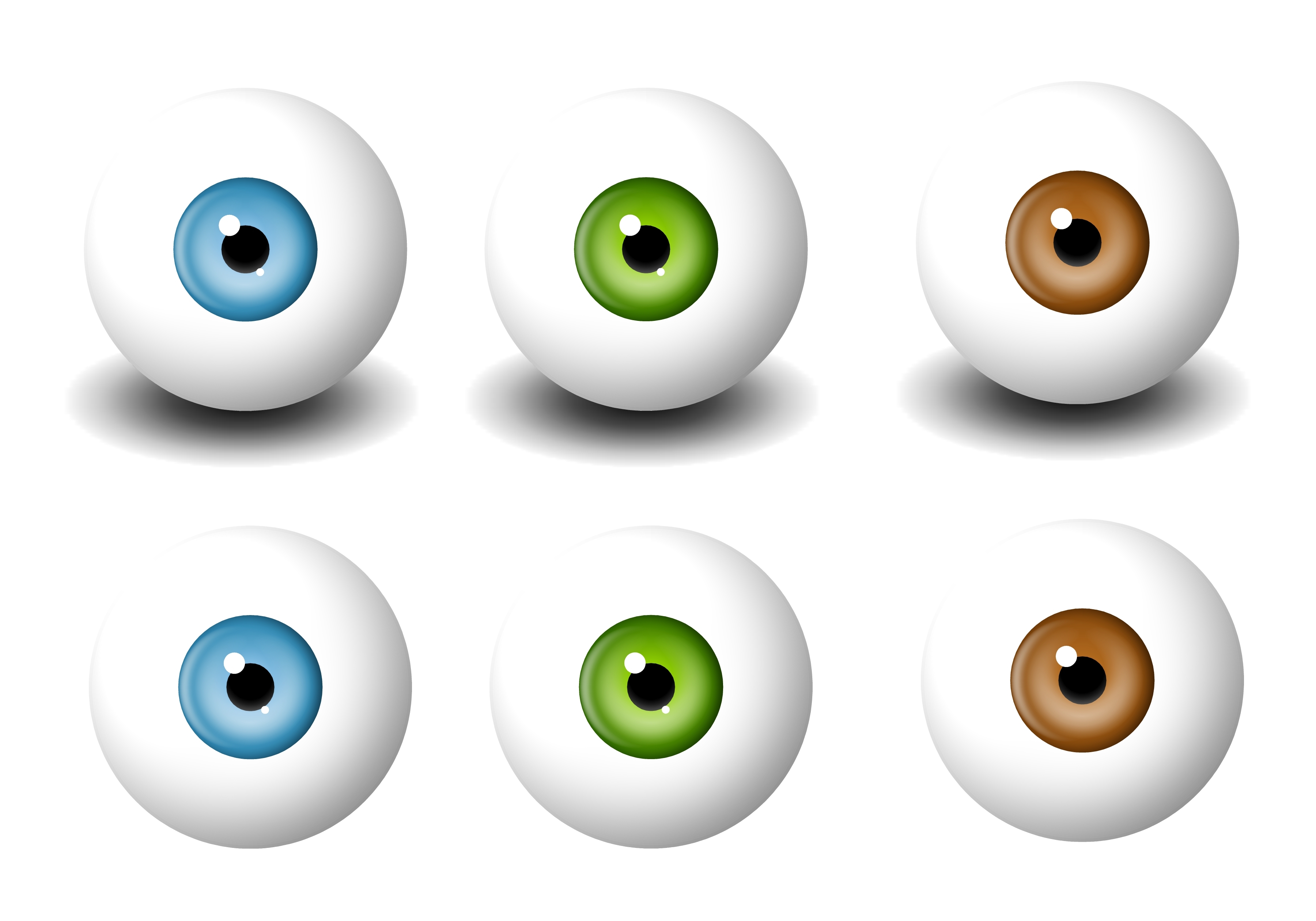 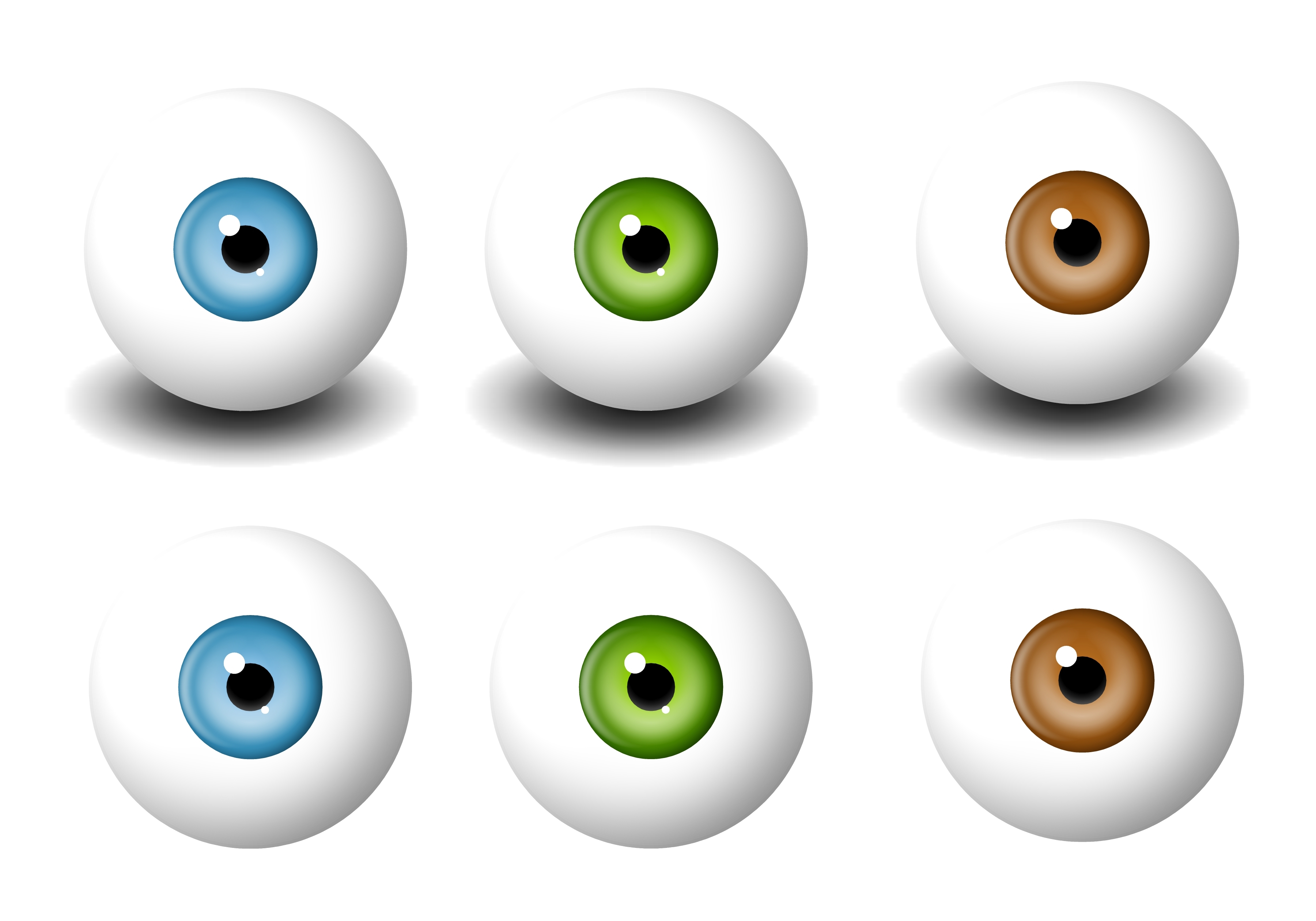 [Speaker Notes: Then count up the number of boxes with blue eyes—2. Put 2 over 4 for the fraction 2/4ths. 2/4ths equals 50% so there is a 50% probability that the baby will have blue eyes.]
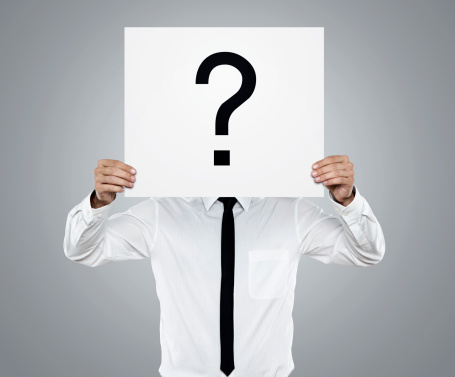 [Speaker Notes: Let’s review the definition of probability]
What is probability?
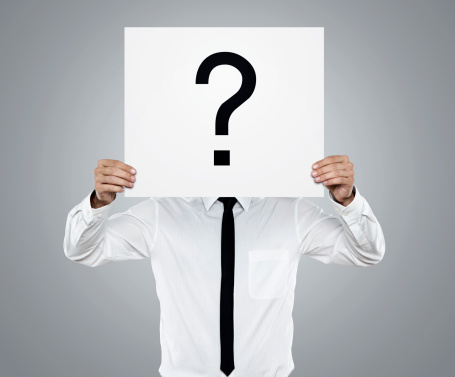 Each box in a Punnett Square is
what fraction of the whole square?
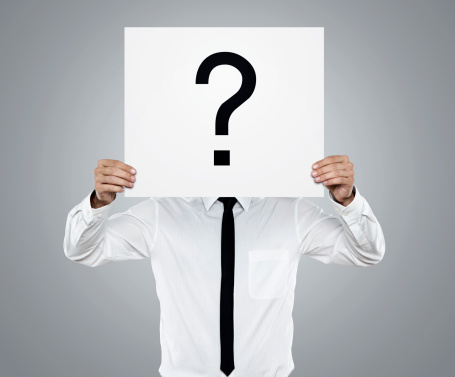 1/4
2/4
1/3
1
[Speaker Notes: a.) 1/4
b.) 2/4
c.) 1/3
d.) 1]
If three out of the four boxes are the same 
Phenotype then there is a [blank]% chance 
that the offspring will have that phenotype?
25
50
75
0
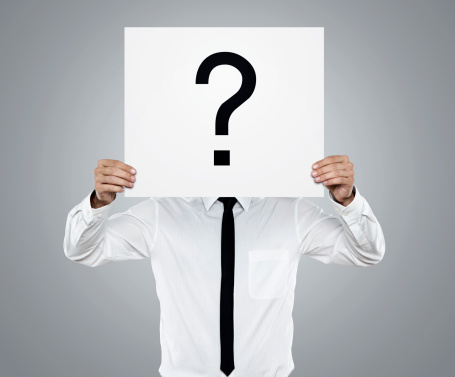 [Speaker Notes: a.) 25
b.) 50
c.) 75
d.) 0]
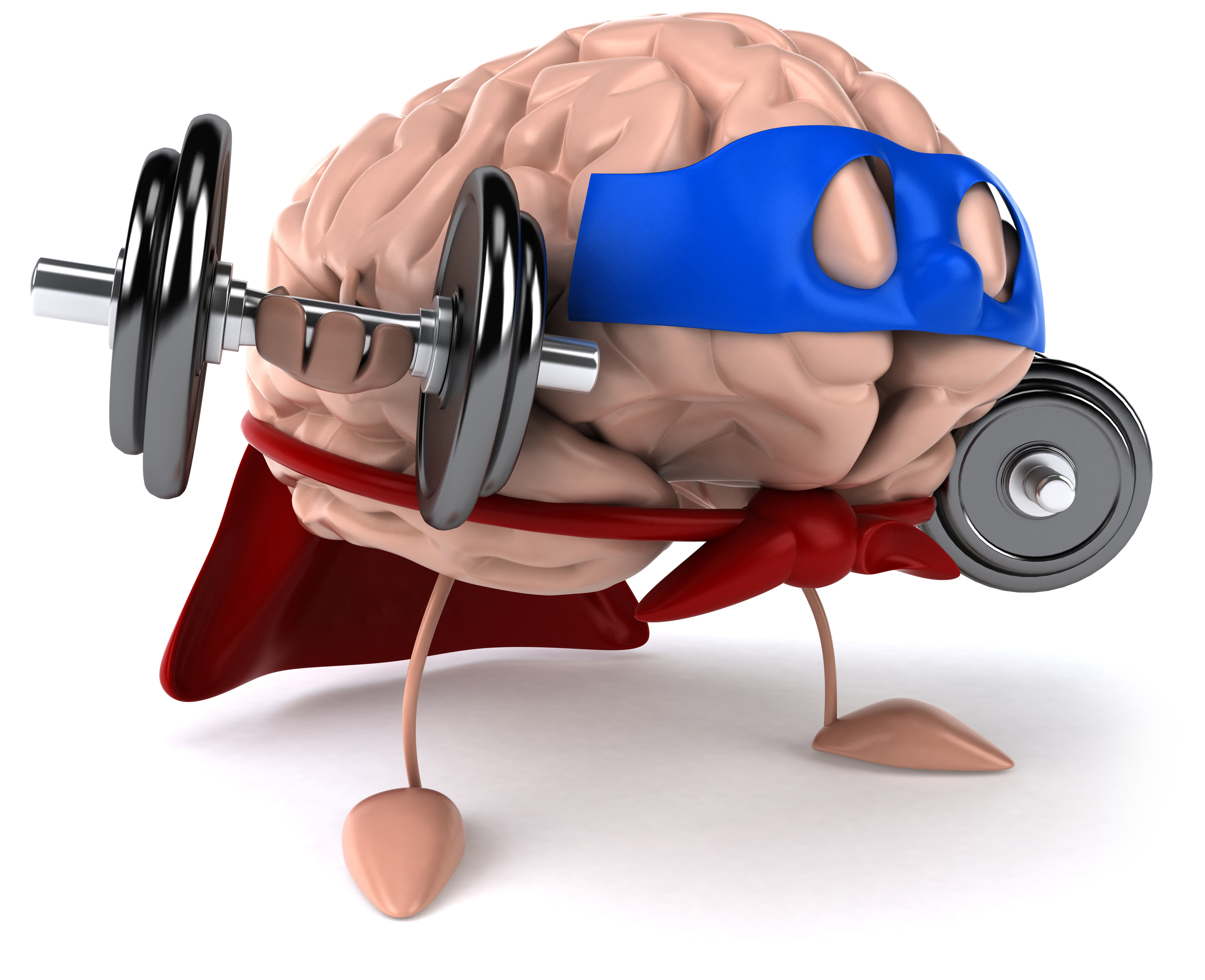 Remember!!!
[Speaker Notes: So remember!]
Probability: the likelihood that an offspring will have a certain phenotype
24
34
14
44
Activity
Activity: Create your own Punnett square
Have students create their own Punnett Squares with various characteristics.
Ex: eye colors, hair colors, or other characteristics (i.e., tail or no tail)
Students can also use this website to see how the probabilities
Materials:
Paper and pencil
Markers
iPad/computer (optional)
Resources:
https://www.dnalc.org/resources/genescreen/punnett-empty.html
[Speaker Notes: https://www.dnalc.org/resources/genescreen/punnett-empty.html]
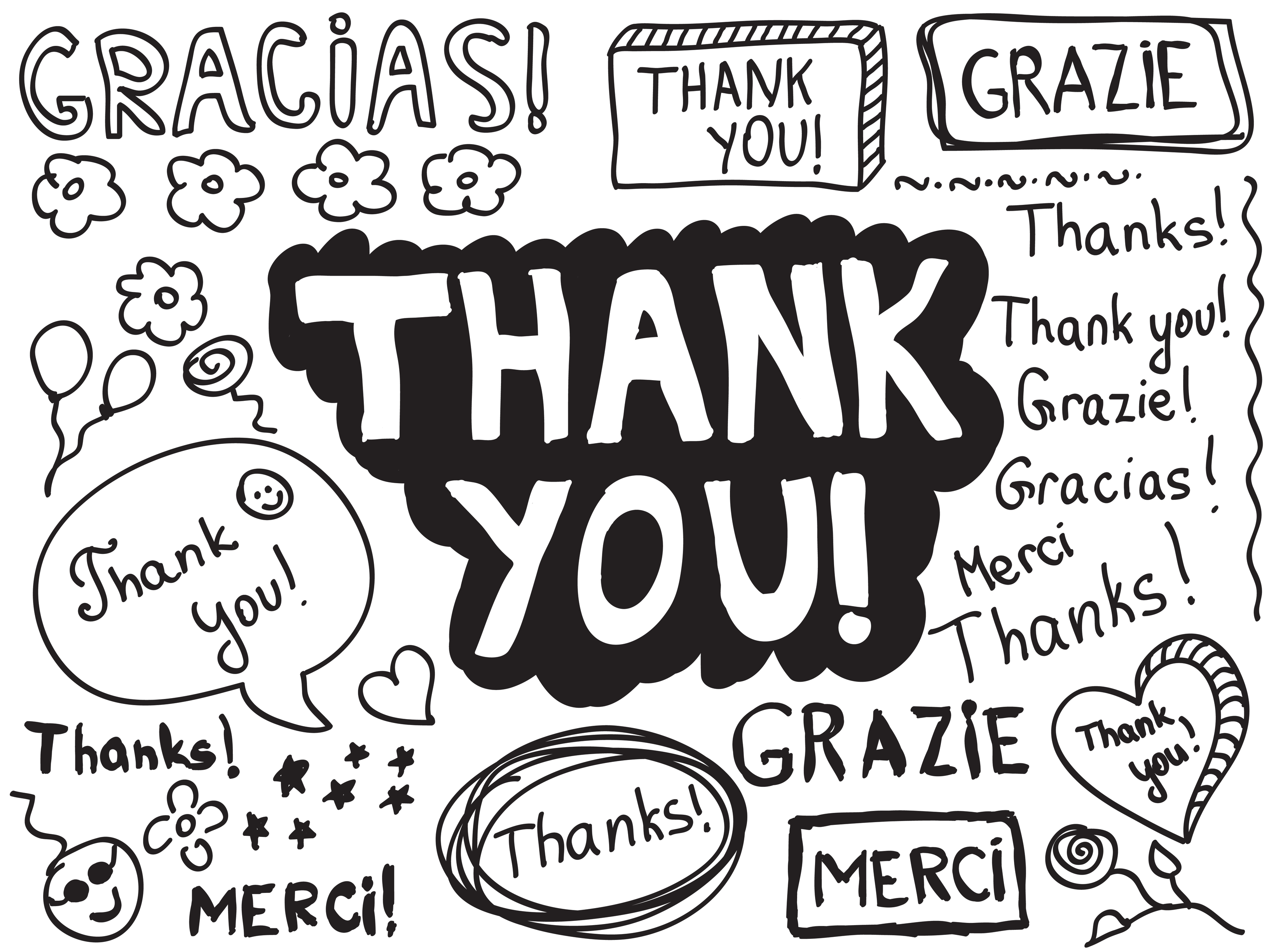 [Speaker Notes: Thanks for watching, and please continue watching CAPs available from this website.]
This Video Created With Resources From:
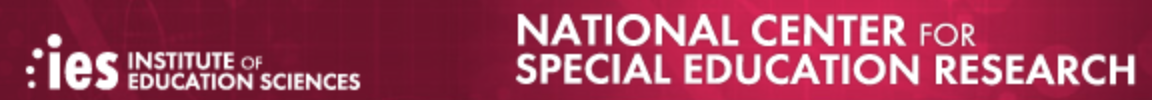 Cooperative Agreement # R324B130023
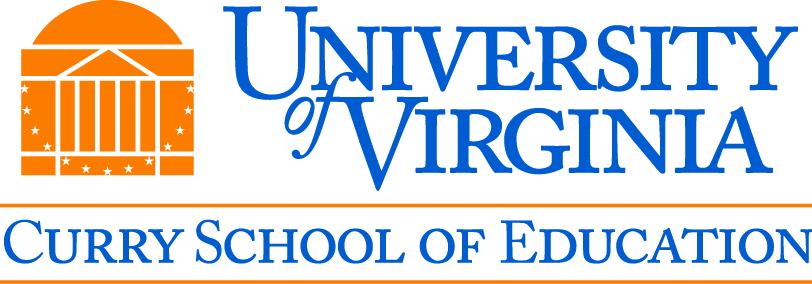 Curry School Foundation’s Research and Development Fund
Questions or Comments to Michael Kennedy, Ph.D.  
MKennedy@Virginia.edu